ФИНАНСОВОЕ УПРАВЛЕНИЕ АДМИНИСТРАЦИИ ГОРОДСКОГО ОКРУГА ВОСКРЕСЕНСК МОСКОВСКОЙ ОБЛАСТИ
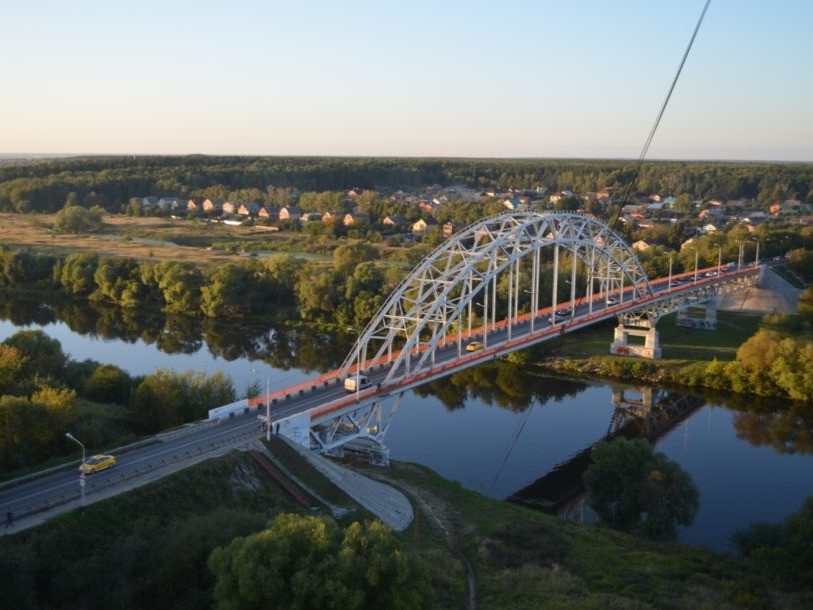 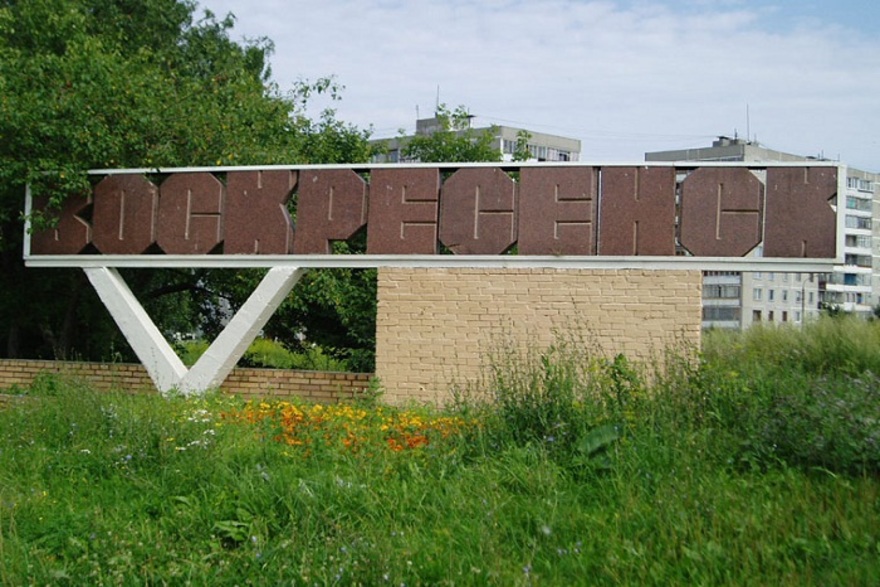 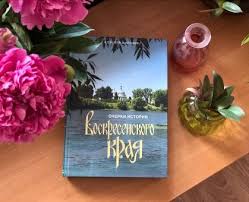 БЮДЖЕТ ДЛЯ ГРАЖДАН бюджет городского округа воскресенск московской области на 2024 год и плановый период 2025 и 2026 годов
Разработан на основе утвержденного решения Совета депутатов ГОРОДСКОГО округа Воскресенск от 11.12.2023 №873/116 «О бюджете городского округа Воскресенск Московской области на 2024 год и на плановый период 2025 и 2026 годов
Уважаемые жители городского округа Воскресенск!
Представляем вашему вниманию «Бюджет для граждан», в котором в доступной форме изложено, на какие цели и в каком объеме направляются бюджетные ресурсы, какие результаты достигнуты. Жители округа должны не только знать, но и иметь возможность сделать выводы об эффективности расходов и их целевом использовании. 
	Бюджет для граждан разрабатывается для ознакомления граждан (заинтересованных пользователей) с задачами и приоритетными направлениями бюджетной политики, основными условиями формирования и исполнения бюджетов, источниками доходов бюджетов, обоснованиями бюджетных расходов, планируемыми и достигнутыми результатами использования бюджетных ассигнований, а также вовлечения граждан в обсуждение бюджетных решений.
	Для граждан показатели бюджета городского округа Воскресенск на 2024 год и плановый период 2025 и 2026 годов представлены в виде графиков, диаграмм, слайдов и числовых значений, чтобы каждый без труда мог понять каким образом прогнозируется бюджет по доходам и расходам.
	«Бюджет для граждан» направлен на получение обратной связи от граждан, которым интересны современные проблемы муниципальных финансов в городском округе Воскресенск.
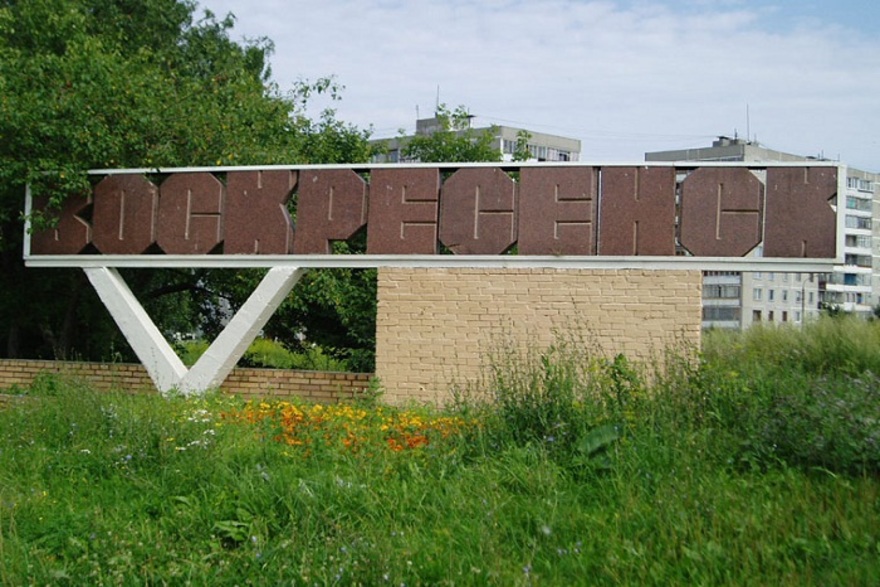 3
Содержание
5 стр.  Основные вехи появления бюджетов в финансовой жизни государств;
6 стр. Описание административно-территориального деления Воскресенска;
7 стр. 	Принцип прозрачности (открытости) бюджета 
10 стр. Основные термины и понятия  (глоссарий); 
17 стр. Информация об основных показателях социально-экономического развития городского округа Воскресенск;
20 стр. Информация об основных задачах и приоритетах бюджетной политики;
22 стр.  Информация о выполнении основных характеристик бюджета;
24 стр. Информация об объеме и структуре налоговых и неналоговых доходов, а также межбюджетных трансфертов поступивших в бюджет городского округа Воскресенск;
66 стр. Информация об удельном объеме налоговых и неналоговых доходов бюджета в расчете на душу населения в сравнении с другими муниципальными образованиями Московской области ;
67 стр. Информация о налоговых льготах и ставках налогов;


70 стр. Информация об оценке налоговых расходов в связи с предоставлением льгот, установленных представительными органами местного самоуправления в соответствии с порядком, утвержденным нормативно-правовым актом городского округа Воскресенск Московской области;	
78 стр. Сведения о расходах по разделам и подразделам классификации расходов бюджета; 
90 стр.  Информация о расходах бюджета в разрезе муниципальных программ с указанием планируемых целевых показателях программ в динамике; 
157 стр. Информация о расходах бюджета городского округа Воскресенск с учетом интересов целевых групп пользователей (физические и юридические лица) на которые направлены мероприятия муниципальной программы;
159 стр. Информация об общественно-значимых проектах,  реализуемых на территории городского округа Воскресенск Московской области;
161 стр. Дефицит бюджета городского округа Воскресенск;
163 стр. Контактная информация.
4
Основные вехи появления бюджетов в финансовой жизни государств
XVI-XVII вв. 
 Англия, Палата общин – слово «бюджет» применяется в связи с представлением канцлером сведений о плановых и фактических расходах  
Конец XVII в. 
«Бюджетом» стал называться документ, который содержал утверждаемый парламентом план доходов и расходов  
В России составлен первый бюджет в виде сметы государственных доходов и расходов 
XIX в. 
 Объемы государственных средств увеличиваются, бюджеты (планы доходов и расходов) становятся необходимостью 
 В России определен порядок формирования «государственной росписи», роспись стала публиковаться 
Начало XX в. 
К рассмотрению государственного бюджета привлечена 1-я Государственная Дума
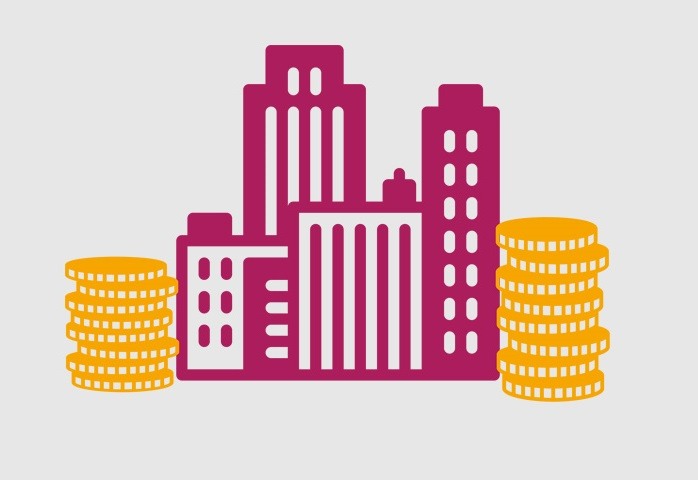 5
Описание административно-территориального деления Воскресенска
ИСТОРИЯ Образования
Преобразование района в городской округ
В 2019 году на основании Закона Московской области от 18.04.2019 №57/2019-ОЗ «Об организации местного самоуправления на территории Воскресенского муниципального района» объединить территории городского поселения Белоозерский, городского поселения Воскресенск, городского поселения Хорлово, городского поселения им. Цюрупы, сельского поселения Ашитковское, сельского поселения Фединское (далее – поселения) без изменения границ Воскресенского муниципального района.
В состав территории Воскресенского муниципального района входят территории города, рабочих поселков и сельских населенных пунктов, не являющихся муниципальными образованиями.
Наделить муниципальное образование, образованное путем вышеуказанного изменения состава территории Воскресенского муниципального района, статусом городского округа (далее – городской округ Воскресенск).
С 1708 года Московская губерния делилась на 17 уездов, а сам уезд на волости. В те годы по территории нынешнего Воскресенска проходила граница Коломенского и Бронницкого уездов.
Такое административное деление продолжалось до 1929 года. В июне вышло постановление ВЦИК об образовании на территории РСФСР административно-территориальных объединений краевого и областного значения. Документ вступил в силу 1 октября 1929 года. Эта дата и считается официальной датой образования Московской области. Интересен тот факт, что изначально правительство образовало центрально - промышленную область в составе Тульской, Тверской, Рязанской и Московской областей, но позже отказалось от такого громоздкого и ненужного административного деления.
В июле 1929 года вышло постановление правительства об образовании на территории Московской области 10 округов и 144 районов. В августе 1929 года в каждом из них прошли съезды местного самоуправления, на которых были установлены границы и созданы органы власти. В пристанционном поселке Воскресенск и селе Виноградово (бывшее Алешино) также определили границы. Два района Воскресенский и Виноградовский на протяжении почти 30 лет существовали независимо друг от друга и лишь 1 января 1958 года объединились в один Воскресенский.
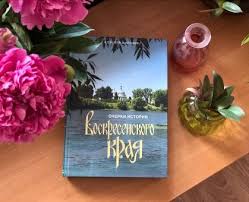 6
Принцип прозрачности (открытости) бюджета (ст. 36 БК РФ)
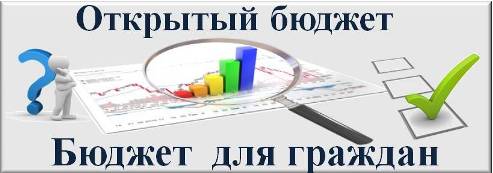 7
Открытость бюджета городского округа Воскресенск Московской области
Бюджет городского округа и отчет об исполнении бюджета публикуется в средствах массовой информации, размещается на официальном сайте Администрации городского округа Воскресенск и выносится на публичные слушания в сроки, определенные бюджетным законодательством.
	А также на официальном сайте публикуется «Бюджет для граждан» в соответствии с задачей, обозначенной в Бюджетном Послании Президента РФ от 13 июня 2013 г. в виде брошюр, либо в виде сведений.
	Бюджет для граждан – это упрощенная версия бюджетного документа, которая использует неформальный язык и доступные форматы, чтобы облегчить для граждан понимание бюджета и реализации системы мер по повышению бюджетной грамотности и т.д. 
	Такая «упрощенная» версия содержит информационно-аналитический материал, доступный для широкого круга неподготовленных пользователей: основы бюджета и бюджетного процесса, исполнение бюджета, проект бюджета, государственные программы, публичные слушания и другая информация для граждан.
Источники размещения информации о бюджете: 
Официальный сайт Администрации городского округа Воскресенск Московской области: https://vos-mo.ru/ 
Официальное печатное издание: газета «Фактор-инфо»
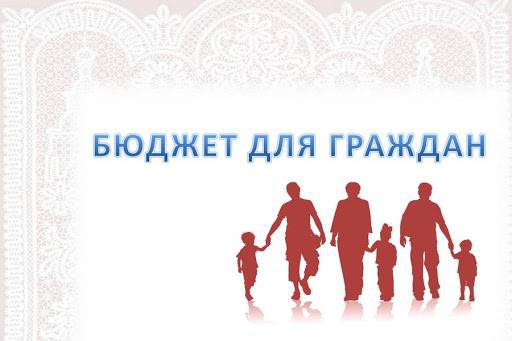 8
рейтинг муниципальных образований Московской области по открытости бюджетных данных в 2023 году
9
Основные термины и понятия
10
Основные понятия и определения
Бюджет – форма образования и расходования денежных средств, предназначенных для финансового обеспечения задач и функций органов местного самоуправления;
Бюджетный процесс – деятельность органов местного самоуправления по составлению и рассмотрению проекта бюджета, утверждению и исполнению бюджета, контролю за его исполнением, осуществлением бюджетного учета, рассмотрению и утверждению бюджетной отчетности и внешних проверок;

Межбюджетные трансферты – денежные средства, перечисляемые из одного бюджета бюджетной системы Российской Федерации другому
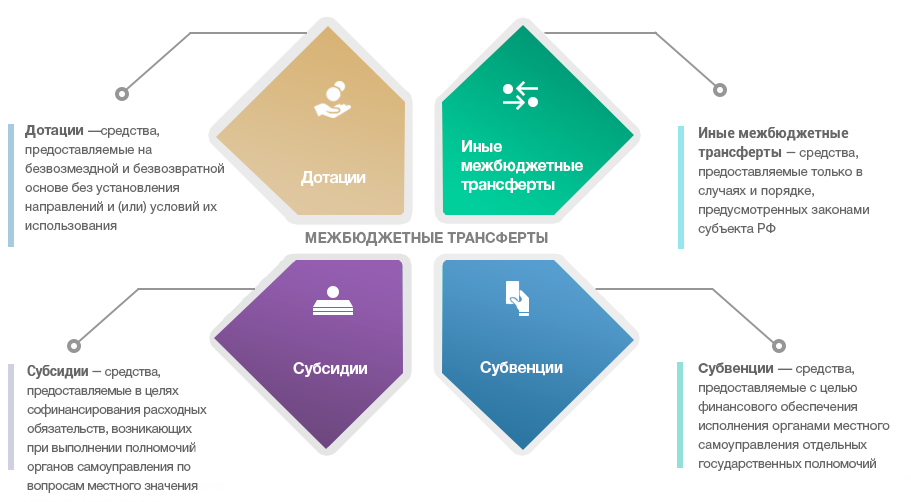 11
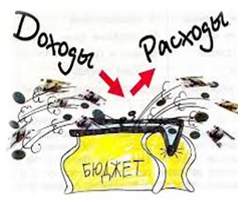 Расходы бюджета – это выплачиваемые из бюджета денежные средства, за исключением средств, являющихся в соответствии с БК РФ источниками финансирования дефицита бюджета
Доходы бюджета – поступающие в бюджет денежные средства, за исключением средств, являющихся источниками финансирования дефицита бюджета
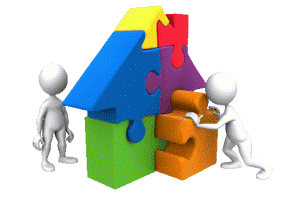 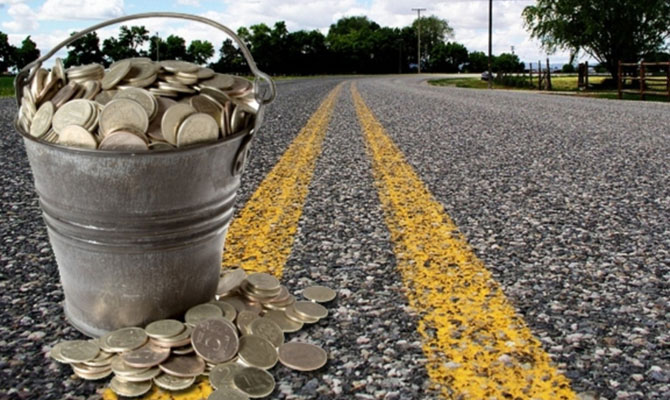 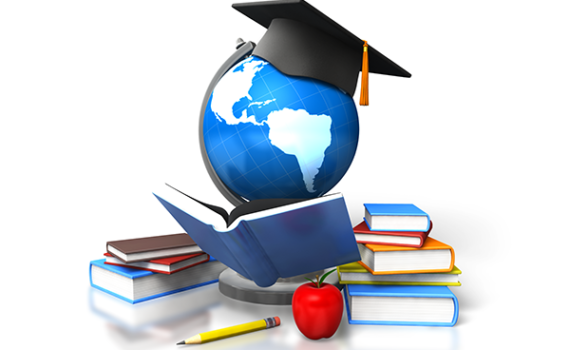 НЕНАЛОГОВЫЕ ДОХОДЫ – платежи за пользование имуществом, платежи в виде штрафов, санкций за нарушение законодательства
БЕЗВОЗМЕЗД-НЫЕ ПОСТУПЛЕ-НИЯ – средства, которые поступают в бюджет безвозмездно (денежные средства, поступающие из вышестоящего бюджета (например, дотация из областного бюджета), а также безвозмездные перечисления от физических и юридических лиц)
Налоговые доходы – это часть доходов граждан и организаций, которые они обязаны заплатить государству (например, налог на доходы физических лиц, налог на имущество физических лиц, земельный налог и др.)
на жилищно-коммунальное хозяйство
на образование
Дорожный фонд
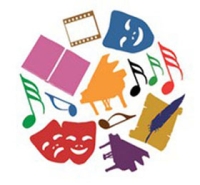 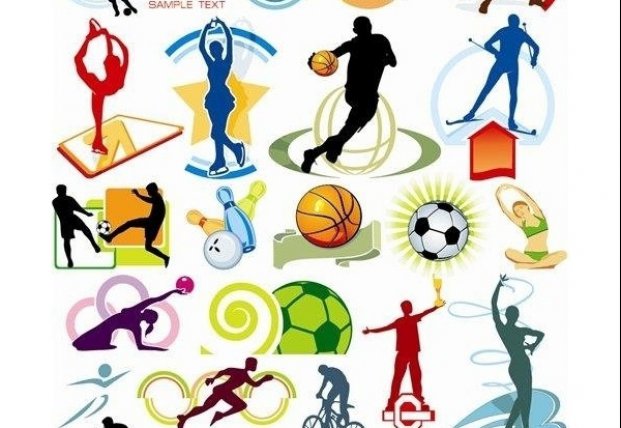 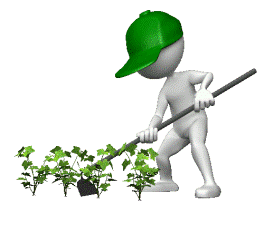 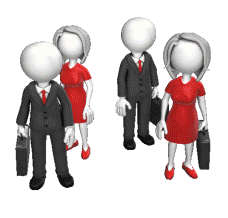 на общегосударственные вопросы
на охрану 
окружающей среды
на культуру
на физическую культуру и спорт
12
В зависимости от соотношения доходной и расходной частей бюджета, можно выделить следующие виды бюджетов
Профицитный бюджет – превышение доходов бюджета над его расходами (в указанном случае принимается решение как их использовать, например, накапливать резервы, остатки, либо погашать долг)

Дефицитный бюджет – превышение расходов бюджета над его доходами (в указанном случае принимается решение об источниках покрытия дефицита, например, использовать имеющиеся накопления, остатки, взять в долг)

Сбалансированность бюджета по доходам и расходам- основополагающее требование, предъявляемое к органам, составляющим и утверждающим бюджет.

Муниципальный долг – обязательства, возникающие из муниципальных заимствований, гарантий по обязательствам третьих лиц, другие обязательства в соответствии с видами долговых обязательств, принятые на себя муниципальным образованием;
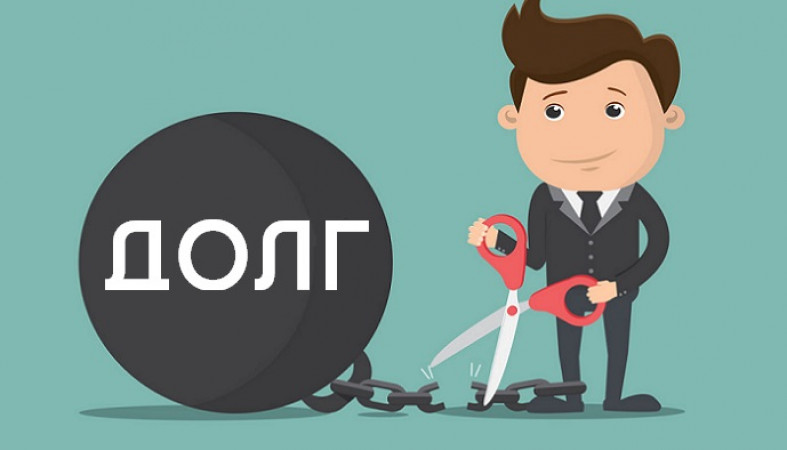 13
участие в бюджетном процессе и влияние гражданина на него
14
Этапы бюджетного процесса
непрерывно
Деятельность, направленная на обеспечение соблюдения бюджетного законодательства РФ и ных нормативных правовых актов, регулирующих бюджетные правоотношения
Проводится подготовка и составление отчетности об исполнении бюджета. Готовиться проект решения Совета депутатов об исполнении бюджета, направляемый для проверки в контрольно-счетную палату, назначаются публичные слушания и по итогу выносится на утверждение Советом депутатов городского округа.
январь-май
Исполнение бюджета организуется Финансовым управлением Администрации городского округа Воскресенск на основе сводной бюджетной росписи и кассового плана. Бюджет исполняется по доходам, расходам и источникам финансирования дефицита бюджета на основе принципов единства кассы и подведомственности расходов
январь-декабрь
август-ноябрь
Составляется прогноз социально-экономического развития, определяются основные характеристики бюджета на очередной финансовый год и плановый период, налоговая, бюджетная и долговая политика на предстоящий трехлетний период
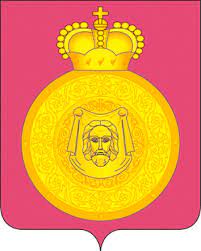 ноябрь-декабрь
Подготовленный проект бюджета вносится в Совет депутатов городского округа Воскресенск, рассматривается и утверждается до начала очередного финансового года
Сведения, необходимые для составления проекта бюджета
Иные документы
Проект бюджета городского округа Воскресенск Московской области
Прогноз социально-экономического развития городского округа Воскресенск
Основные направления бюджетной и налоговой политики
Данные об исполнении бюджета в отчетном финансовом году и оценка ожидаемого исполнения в текущем
Муниципальные программы (проекты муниципальных программ) городского округа Воскресенск
Реестр расходных обязательств
Объем межбюджетных трансфертов  из областного бюджета
16
Информация об основных показателях социально-экономического развития городского округа Воскресенск
17
Информация об основных показателях социально-экономического развития  городского округа Воскресенск
18
Информация об основных задачах и приоритетах ДОЛГОВОЙ политики городского округа на 2024 год и плановый период 2025 и 2026 годов
Под долговой политикой понимается стратегия управления муниципальными заимствованиями городского округа Воскресенск Московской области, направленная на эффективное регулирование муниципального долга городского округа, поддержание его объема на оптимальном уровне, минимизацию стоимости его обслуживания и равномерного распределения во времени платежей, связанных с погашением и обслуживанием муниципального долга, а также снижения влияния долговой нагрузки на бюджет городского округа.
Долговая политика городского округа за 2022 год была направлена на:
-поддержание умеренной долговой нагрузки;
-обеспечение показателей долговой устойчивости на уровне, позволяющем отнести городской округ к группе муниципальных образований Московской области с высоким уровнем долговой устойчивости (согласно информации Министерства экономики и финансов Московской области, размещенной на официальном сайте).

Доходы бюджета городского округа Воскресенск на отчетную дату исполнены в сумме 7 221,7 млн. рублей, что составляет 99,0 % к уточненному годовому плану. Сумма поступлений налоговых и неналоговых доходов составила 4 039,5 млн. рублей или 104,8 % к годовому плану, безвозмездных поступлений – 3 182,2 млн. рублей или 92,5 % к годовому плану. 
Расходная часть бюджета исполнена на 97,9 % к годовому плану или в сумме 6 890,1 млн. рублей. 
В 2022 году городским округом Воскресенск заимствования не осуществлялись ввиду отсутствия потребности в привлечении кредитных ресурсов.
Объем муниципального долга на отчетную дату составил 162,6 млн. рублей, в том числе по представленным муниципальным гарантиям – 162,6 млн. рублей.

Основными задачами и приоритетами долговой политики являются:
-минимизация рисков, связанных с осуществлением заимствований;
-своевременное и полное погашение муниципальных долговых обязательств;
-учет информации о муниципальном долге городского округа;
-формирование отчетности о муниципальных долговых обязательствах городского округа;
-обеспечение соответствия размера дефицита бюджета городского округа требованиям, установленным бюджетным законодательством Российской Федерации;
-раскрытие информации о муниципальном долге городского округа.
Информация о долговой политике городского округа является открытой и общедоступной. 
Сведения о муниципальных долговых обязательствах размещаются на официальном сайте городского округа в информационно-телекоммуникационной сети «Интернет» 	https://vos-mo.ru/napravleniya/finansy/otkrytyy-byudzhet/ispolnenie-byudzheta/sostoyanie-munitsipalnogo-dolga/.
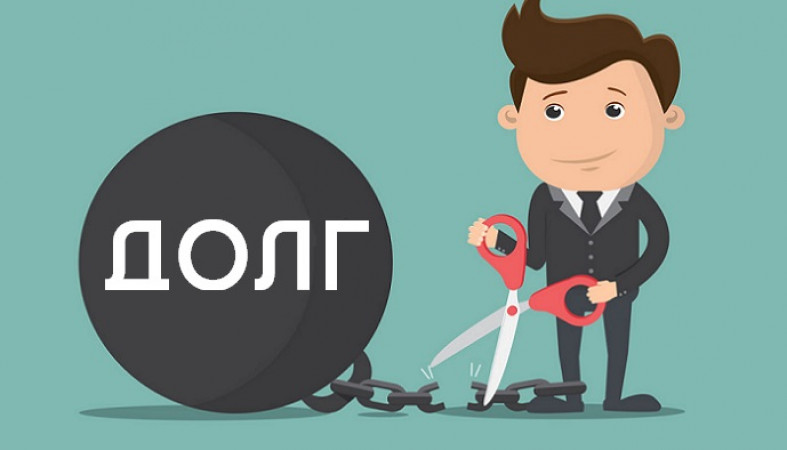 19
Информация об основных задачах и приоритетах  бюджетной политики городского округа на 2024 год и плановый период 2025 и 2026 годов
Целью бюджетной политики является определение условий, подходов, основных характеристик бюджета, используемых при составлении бюджета городского округа на 2024 год и на плановый период 2025 и 2026 годов. 
Основной задачей бюджетной политики является обеспечение сбалансированности бюджета городского округа, включая следующие направления:
соблюдение предельных значений, установленных Бюджетным кодексом Российской Федерации;
закрепление положительных результатов, достигнутых при формировании и исполнении местного бюджета за предыдущие годы;
снижение неэффективных трат бюджета городского округа, обеспечение исполнения гарантированных расходных обязательств городского округа, одновременный пересмотр бюджетных трат на закупку товаров, работ и услуг для муниципальных нужд и нужд муниципальных учреждений, объемов субсидий из бюджета городского округа иным некоммерческим организациям, юридическим лицам (кроме муниципальных учреждений), индивидуальным предпринимателям, а также иных возможных к сокращению расходов;
принятие решений, направленных на достижение в полном объеме уровня оплаты труда работников муниципальных учреждений социальной сферы;
повышение уровня эффективности функционирования контрактной системы в части совершенствования системы организации закупок товаров, работ, услуг для обеспечения муниципальных нужд;
совершенствование механизмов контроля за соблюдением требований законодательства в сфере закупок и исполнением условий контрактов, соотнесение фактических расходов и нормативных затрат на оказание муниципальных услуг, оказываемых муниципальными учреждениями;
соответствие муниципальных заданий на оказание муниципальных услуг с целями муниципальных программ;
обеспечение выполнения ключевых и целевых показателей муниципальных программ, преемственности показателей достижения определенных целей, обозначенных в муниципальных программах, целям и задачам, обозначенным в государственных программах, для обеспечения их увязки;
 усиление контроля за выполнением муниципальными учреждениями городского округа муниципальных заданий на оказание муниципальных услуг (выполнение работ), включая проведение оценки соответствия качества фактически оказанных муниципальных услуг (выполнение работ) утвержденным требованиям к качеству, с изучением мнения населения о качестве оказываемых муниципальных услуг (выполняемых работ);
 планирование в полном объеме расходов на социальные выплаты с учетом изменения численности их получателей и критериев для предоставления соответствующих социальных выплат гражданам городского округа;
 принятие новых расходных обязательств с учетом их эффективности и возможных сроков, и механизмов реализации в пределах имеющихся ресурсов;
 прозрачность и открытость бюджетного процесса, возможность участия граждан и общественных организаций в формировании местного бюджета.
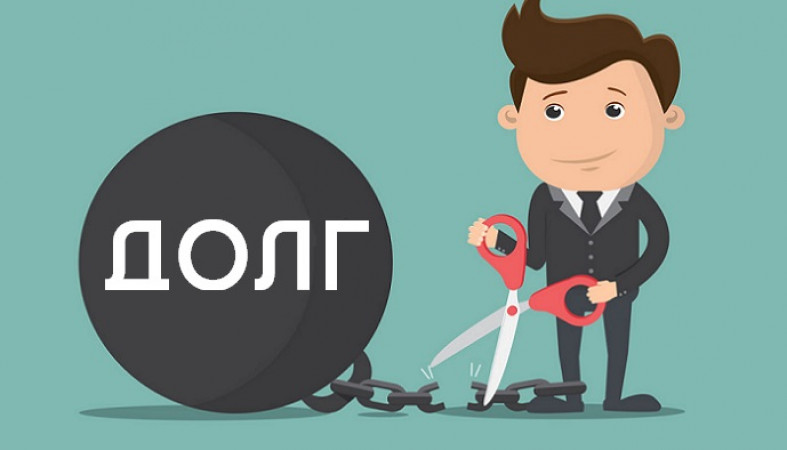 20
Основные задачи и приоритеты бюджетной политики городского округа Воскресенск московской областина 2024 год и плановый период 2025 и 2026 годов
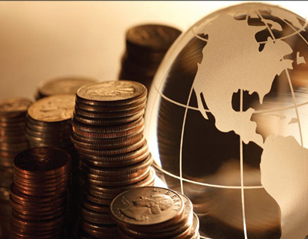 21
информация о выполнении  Основных характеристик  Бюджета на 2024 год и плановый период 2025 и 2026 годов
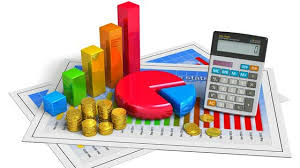 22
Основные характеристики  Бюджета городского округа Воскресенск на 2024 год и на плановый период 2025 и 2026 годов                                                                                                              (в млн. рублях)
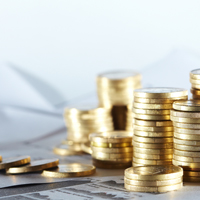 23
Информация об объеме и структуре налоговых и неналоговых доходов, а также межбюджетных трансфертов, поступивших в бюджет  городского округа воскресенск Московской области   (в тыс.рублях)
24
Информация об объеме и структуре налоговых и неналоговых доходов, а также межбюджетных трансфертов, поступивших в бюджет городского округа воскресенск Московской области  (в тыс.рублях)
25
Информация об объеме и структуре налоговых и неналоговых доходов, а также межбюджетных трансфертов, поступивших в бюджет городского округа Воскресенск Московской области(в тыс.рублях)
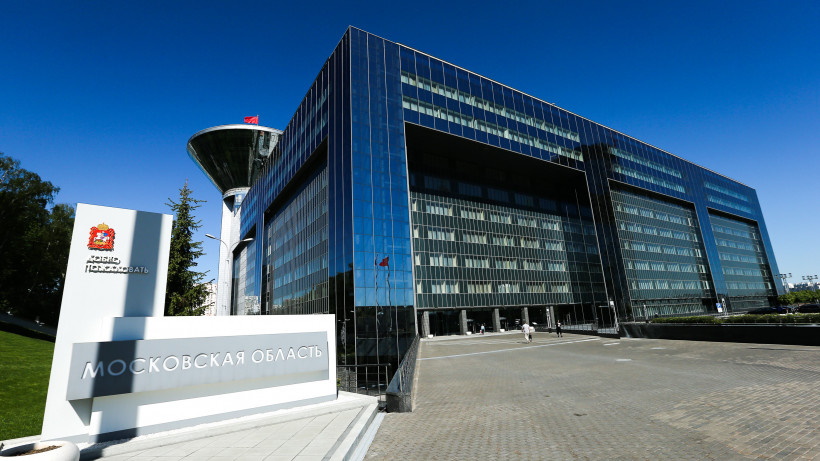 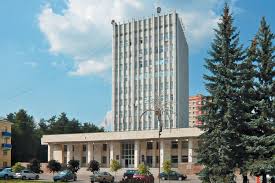 26
Информация об объеме и структуре налоговых и неналоговых доходов, а также межбюджетных трансфертов, поступивших в бюджет городского округа воскресенСК Московской области
27
Информация об объеме и структуре налоговых и неналоговых доходов, а также межбюджетных трансфертов, поступивших в бюджет городского округа Воскресенск Московской области
28
Информация об объеме и структуре налоговых и неналоговых доходов, а также межбюджетных трансфертов, поступивших в бюджет городского округа Воскресенск Московской области
29
Информация об объеме и структуре налоговых и неналоговых доходов, а также межбюджетных трансфертов, поступивших в бюджет городского округа Воскресенск Московской области
30
Информация об объеме и структуре налоговых и неналоговых доходов, а также межбюджетных трансфертов, поступивших в бюджет городского округа Воскресенск Московской области
31
Информация об объеме и структуре налоговых и неналоговых доходов, а также межбюджетных трансфертов, поступивших в бюджет городского округа Воскресенск Московской области
32
Информация об объеме и структуре налоговых и неналоговых доходов, а также межбюджетных трансфертов, поступивших в бюджет городского округа Воскресенск Московской области
33
Информация об объеме и структуре налоговых и неналоговых доходов, а также межбюджетных трансфертов, поступивших в бюджет городского округа Воскресенск Московской области
34
Информация об объеме и структуре налоговых и неналоговых доходов, а также межбюджетных трансфертов, поступивших в бюджет городского округа Воскресенск Московской области
35
Информация об объеме и структуре налоговых и неналоговых доходов, а также межбюджетных трансфертов, поступивших в бюджет городского округа Воскресенск Московской области
36
Информация об объеме и структуре налоговых и неналоговых доходов, а также межбюджетных трансфертов, поступивших в бюджет городского округа Воскресенск Московской области
37
Информация об объеме и структуре налоговых и неналоговых доходов, а также межбюджетных трансфертов, поступивших в бюджет городского округа Воскресенск Московской области
38
Информация об объеме и структуре налоговых и неналоговых доходов, а также межбюджетных трансфертов, поступивших в бюджет городского округа Воскресенск Московской области
39
Информация об объеме и структуре налоговых и неналоговых доходов, а также межбюджетных трансфертов, поступивших в бюджет городского округа Воскресенск Московской области
40
Информация об объеме и структуре налоговых и неналоговых доходов, а также межбюджетных трансфертов, поступивших в бюджет городского округа Воскресенск Московской области
41
Информация об объеме и структуре налоговых и неналоговых доходов, а также межбюджетных трансфертов, поступивших в бюджет городского округа Воскресенск Московской области
42
Информация об объеме и структуре налоговых и неналоговых доходов, а также межбюджетных трансфертов, поступивших в бюджет городского округа Воскресенск Московской области
43
Информация об объеме и структуре налоговых и неналоговых доходов, а также межбюджетных трансфертов, поступивших в бюджет городского округа Воскресенск Московской области
44
Информация об объеме и структуре налоговых и неналоговых доходов, а также межбюджетных трансфертов, поступивших в бюджет городского округа Воскресенск Московской области
45
Информация об объеме и структуре налоговых и неналоговых доходов, а также межбюджетных трансфертов, поступивших в бюджет городского округа Воскресенск Московской области
46
Информация об объеме и структуре налоговых и неналоговых доходов, а также межбюджетных трансфертов, поступивших в бюджет городского округа Воскресенск Московской области
47
Информация об объеме и структуре налоговых и неналоговых доходов, а также межбюджетных трансфертов, поступивших в бюджет городского округа Воскресенск Московской области
48
Информация об объеме и структуре налоговых и неналоговых доходов, а также межбюджетных трансфертов, поступивших в бюджет городского округа Воскресенск Московской области
49
Информация об объеме и структуре налоговых и неналоговых доходов, а также межбюджетных трансфертов, поступивших в бюджет городского округа Воскресенск Московской области
50
Информация об объеме и структуре налоговых и неналоговых доходов, а также межбюджетных трансфертов, поступивших в бюджет городского округа Воскресенск Московской области
51
Информация об объеме и структуре налоговых и неналоговых доходов, а также межбюджетных трансфертов, поступивших в бюджет городского округа Воскресенск Московской области
52
Информация об объеме и структуре налоговых и неналоговых доходов, а также межбюджетных трансфертов, поступивших в бюджет городского округа Воскресенск Московской области
53
Информация об объеме и структуре налоговых и неналоговых доходов, а также межбюджетных трансфертов, поступивших в бюджет городского округа Воскресенск Московской области
54
Информация об объеме и структуре налоговых и неналоговых доходов, а также межбюджетных трансфертов, поступивших в бюджет городского округа Воскресенск Московской области
55
Информация об объеме и структуре налоговых и неналоговых доходов, а также межбюджетных трансфертов, поступивших в бюджет городского округа Воскресенск Московской области
56
Информация об объеме и структуре налоговых и неналоговых доходов, а также межбюджетных трансфертов, поступивших в бюджет городского округа Воскресенск Московской области
57
Информация об объеме и структуре налоговых и неналоговых доходов, а также межбюджетных трансфертов, поступивших в бюджет городского округа Воскресенск Московской области
58
Информация об объеме и структуре налоговых и неналоговых доходов, а также межбюджетных трансфертов, поступивших в бюджет городского округа Воскресенск Московской области
59
Информация об объеме и структуре налоговых и неналоговых доходов, а также межбюджетных трансфертов, поступивших в бюджет городского округа Воскресенск Московской области
60
Информация об объеме и структуре налоговых и неналоговых доходов, а также межбюджетных трансфертов, поступивших в бюджет городского округа Воскресенск Московской области
61
Информация об объеме и структуре налоговых и неналоговых доходов, а также межбюджетных трансфертов, поступивших в бюджет городского округа Воскресенск Московской области
62
Информация об объеме и структуре налоговых и неналоговых доходов, а также межбюджетных трансфертов, поступивших в бюджет городского округа Воскресенск Московской области
63
Структура доходов бюджета городского округа Воскресенск Московской области
64
Информация об ожидаемом исполнение 
по доходам бюджета городского округа Воскресенск Московской области в 2023 году
65
Информация об Удельном объеме налоговых и неналоговых доходов бюджета в расчете на душу населения в сравнении с другими муниципальными образованиями Московской области
Городской округ Егорьевск
Городской округ Ступино
Городской округ Воскресенск
городской округ
 КОЛОМНА
*Численность населения на 01.01.2023: 
  https://vk.cc/csmDPr
**Информация о налоговых и неналоговых доходах в разрезе муниципальных образований размещена на портале «Открытый бюджет МО» по ссылке:
https://budget.mosreg.ru/analitika/ispolnenie-byudjeta-subekta/sravnenie-po-osnovnym-parametram-ispolneniya-byudzhetov-municipalnyx-obrazovanij
66
Информация о налоговых льготах и ставках налогов установленные представительными органами местного самоуправления На территории городского округа Воскресенск Московской области налоговые льготы предусмотрены отдельным категориям налогоплательщиков по налогу на имущество физических лиц и земельному  налогу.
Налоговые ставки и размеры налоговых льгот предусмотрены решением Совета депутатов городского округа Воскресенск  Московской области от 18.11.2019 г. №53/6 (с изменениями от 22.05.2020 N 218/19)
«О налоге на имущество физических лиц на территории городского округа Воскресенск Московской области»
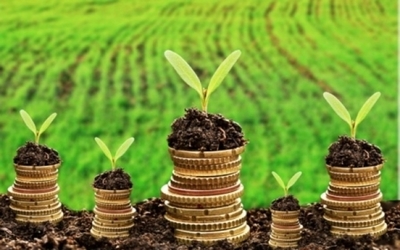 Земельный налог
Налоговые ставки и размеры налоговых льгот установлены решением Совета депутатов городского округа Воскресенск Московской области от 18.11.2019 № 52/6   (с изменениями от 27.02.2020 № 142/14, 22.05.2020 № 217/19, 29.10.2020 № 283/28, 25.02.2021 № 337/36, 22.12.2022 № 619/85, 27.10.2023 № 840/111)
«О земельном налоге на территории городского округа Воскресенск Московской области»
Налог на имущество физических лиц
67
Земельный налог
Действуют льготы, установленные статьей 395 Налогового кодекса Российской Федерации, а также дополнительные льготы, установленные решением Совета депутатов городского округа Воскресенск Московской области от 18.11.2019 № 52/6(с изменениями)
«О земельном налоге на территории городского округа Воскресенск Московской области»
Земельный налог с физических лиц
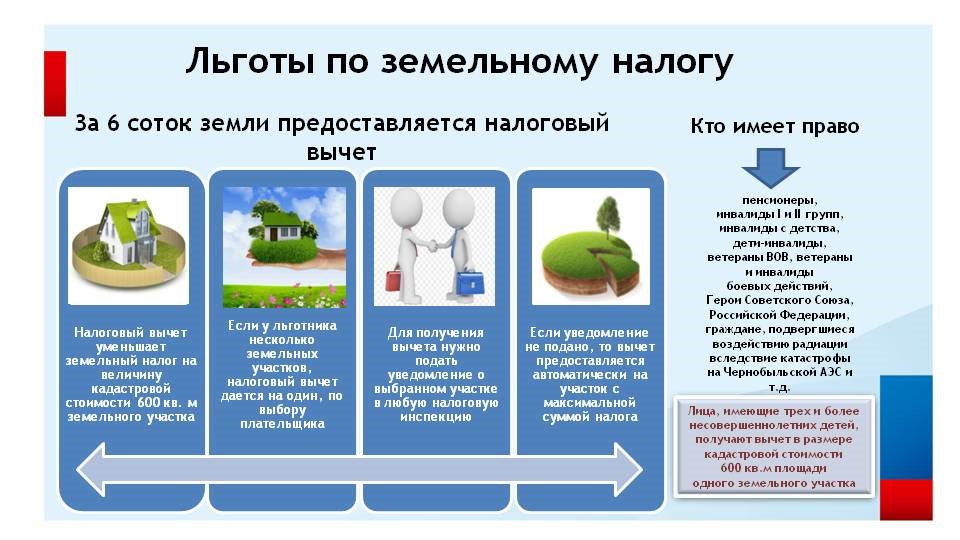 В размерах от 0,3 % до 1,5% от кадастровой стоимости земельного участка в зависимости от категории земель и вида разрешенного использования
Земельный налог с юридических лиц
68
Ставки об уплате земельного налога (решение Совета депутатов городского округа Воскресенск Московской области от 18.11.2019 № 52/6 «о земельном налоге на территории городского округа Воскресенск московской области (с изменениями от 27.02.2020 № 142/14, 22.05.2020 № 217/19, 29.10.2020 № 283/28, 25.02.2021 № 337/36, 22.12.2022 № 619/85, 27.10.2023 № 840/111)
0,3 % от кадастровой стоимости в отношении земельных участков:
отнесенных к землям сельскохозяйственного назначения или к землям в составе зон сельскохозяйственного использования в населенных пунктах и используемых для сельскохозяйственного производства;
занятых жилищным фондом и объектами инженерной инфраструктуры жилищно-коммунального комплекса (за исключением доли в праве на земельный участок, приходящейся на объект, не относящийся к жилищному фонду и объектам инженерной инфраструктуры жилищно-коммунального комплекса) или приобретенных (предоставленных) для жилищного строительства (за исключением земельных участков, приобретенных (предоставленных) для индивидуального жилищного строительства, используемых в предпринимательской деятельности);
не используемых в предпринимательской деятельности и приобретенных (предоставленных) физическими лицами для ведения личного подсобного хозяйства, садоводства или огородничества, а также земельных участков общего пользования, предусмотренных Федеральным законом от 29 июля 2017 года №217-ФЗ «О ведении гражданами садоводства и огородничества для собственных нужд и о внесении изменений в отдельные законодательные акты Российской Федерации»;
ограниченных в обороте в соответствии с законодательством Российской Федерации, предоставленных для обеспечения обороны, безопасности и таможенных нужд.
0,5 % в отношении земельных участков, предназначенных для строительства (размещения) гаражей (индивидуальных и в составе гаражных кооперативов), а также гаражно- строительным кооперативам и физическим лицам в гаражно-строительных кооперативах и используемых в соответствии с видом разрешенного использования.

1,5 % в отношении прочих земельных участков, в том числе отнесенных к землям сельскохозяйственного назначения или к землям в составе зон сельскохозяйственного использования в населенных пунктах городского округа Воскресенск, но не используемых для сельскохозяйственного производства и (или) используемых не по целевому назначению.
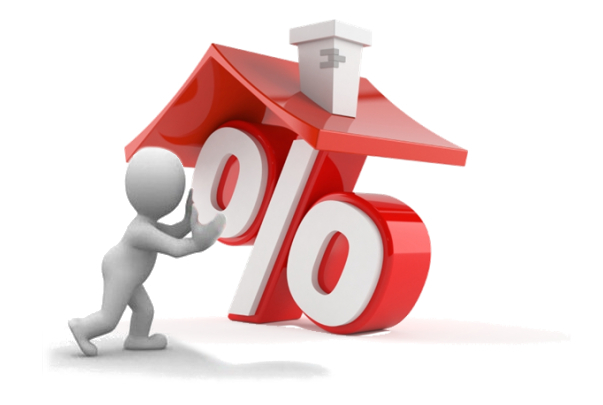 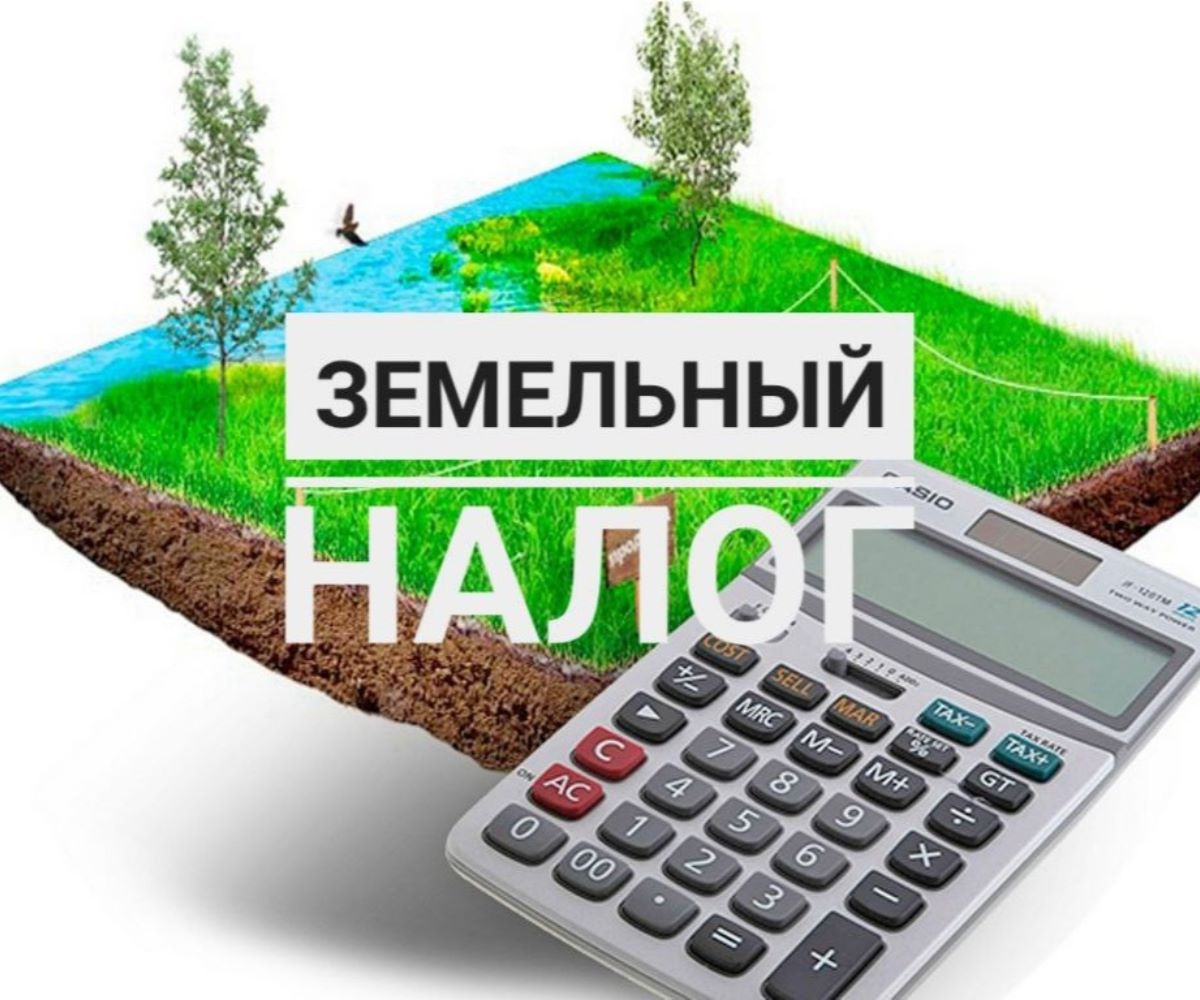 69
Информация об оценке налоговых расходов в связи с предоставлением льгот, установленных представительными органами местного самоуправления в соответствии с порядком, утвержденным нормативно-правовым актом городского округа Воскресенск московской области (тыс.рублей)
70
Информация об оценке налоговых расходов в связи с предоставлением льгот, установленных представительными органами местного самоуправления в соответствии с порядком, утвержденным нормативно-правовым актом городского округа Воскресенск московской области (тыс.рублей)
71
Информация об оценке налоговых расходов в связи с предоставлением льгот, установленных представительными органами местного самоуправления в соответствии с порядком, утвержденным нормативно-правовым актом городского округа Воскресенск московской области (тыс.рублей)
72
Информация об оценке налоговых расходов в связи с предоставлением льгот, установленных представительными органами местного самоуправления в соответствии с порядком, утвержденным нормативно-правовым актом городского округа Воскресенск московской области (тыс.рублей)
73
Информация об оценке налоговых расходов в связи с предоставлением льгот, установленных представительными органами местного самоуправления в соответствии с порядком, утвержденным нормативно-правовым актом городского округа Воскресенск московской области (тыс.рублей)
74
Налог на имущество физических лиц
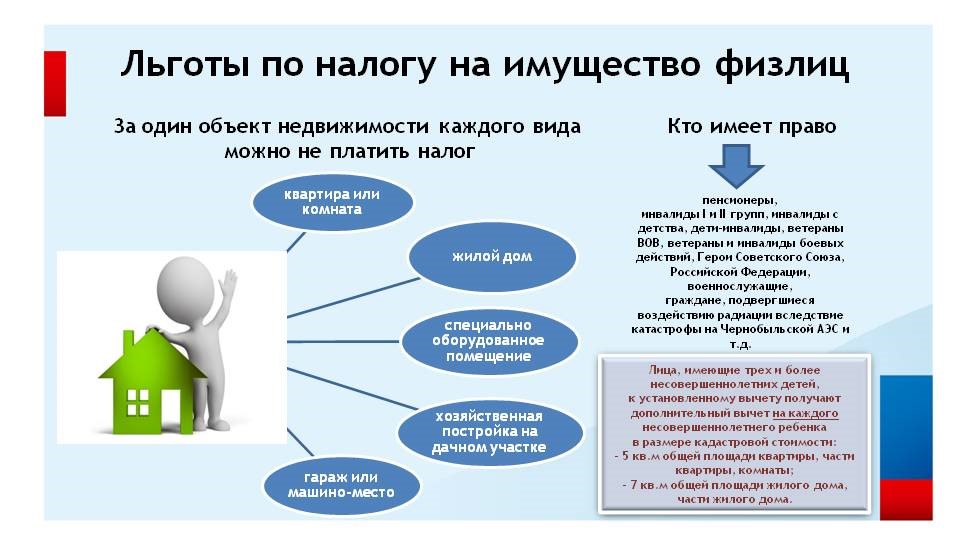 На территории городского округа в части льгот по налогу на имуществ распространяется действие статьи 407 Налогового кодекса Российской Федерации, а также дополнительно установлены в соответствии с решением СОВЕТА ДЕПУТАТОВ ГОРОДСКОГО ОКРУГА ВОСКРЕСЕНСК МОСКОВСКОЙ ОБЛАСТИ от 18 ноября 2019 г. N 53/6 О НАЛОГЕ НА ИМУЩЕСТВО ФИЗИЧЕСКИХ ЛИЦ НА ТЕРРИТОРИИ ГОРОДСКОГО ОКРУГА ВОСКРЕСЕНСК МОСКОВСКОЙ ОБЛАСТИ (с изменениями от 22.05.2020 N 218/19)
Налоговые ставки устанавливаются в размерах от 0,1% до 2% от кадастровой стоимости объекта в зависимости от вида имущества
75
75
Ставки об уплате налога на имущество физических лиц (Решение Совета депутатов городского округа Воскресенск Московской области от 18.11.2019 № 53/6  «О налоге на имущество физических лиц на территории городского округа Воскресенск Московской области»  (с изменениями от 22.05.2020 № 218/19)
Объекты налогообложения, кадастровая стоимость каждого из которых не превышает 300 млн. рублей:
0,1 % - в отношении квартир, частей квартир, комнат;
0,3 % в отношении:
жилых домов, частей жилых домов;
объектов незавершенного строительства в случае, если проектируемым назначением таких объектов является жилой дом;
единых недвижимых комплексов, в состав которых входит хотя бы один жилой дом;
гаражей и машино-мест, в том числе расположенных в объектах налогообложения, указанных в подпунктах 2.2 - 2.3 пункта 2 настоящего решения;
хозяйственных строений или сооружений, площадь каждого из которых не превышает 50 квадратных метров и которые расположены на земельных участках для ведения личного подсобного хозяйства, огородничества, садоводства или индивидуального жилищного строительства.
0,5 % -в отношении прочих объектов налогообложения.
2,0 % в отношении:
объектов налогообложения, кадастровая стоимость каждого из которых превышает 300 млн. рублей;
объектов налогообложения, включенных в перечень, определяемый в соответствии с пунктом 7 статьи 378.2 Налогового кодекса Российской Федерации, в отношении объектов налогообложения, предусмотренных абзацем вторым пункта 10 статьи 378.2 Налогового кодекса Российской Федерации.
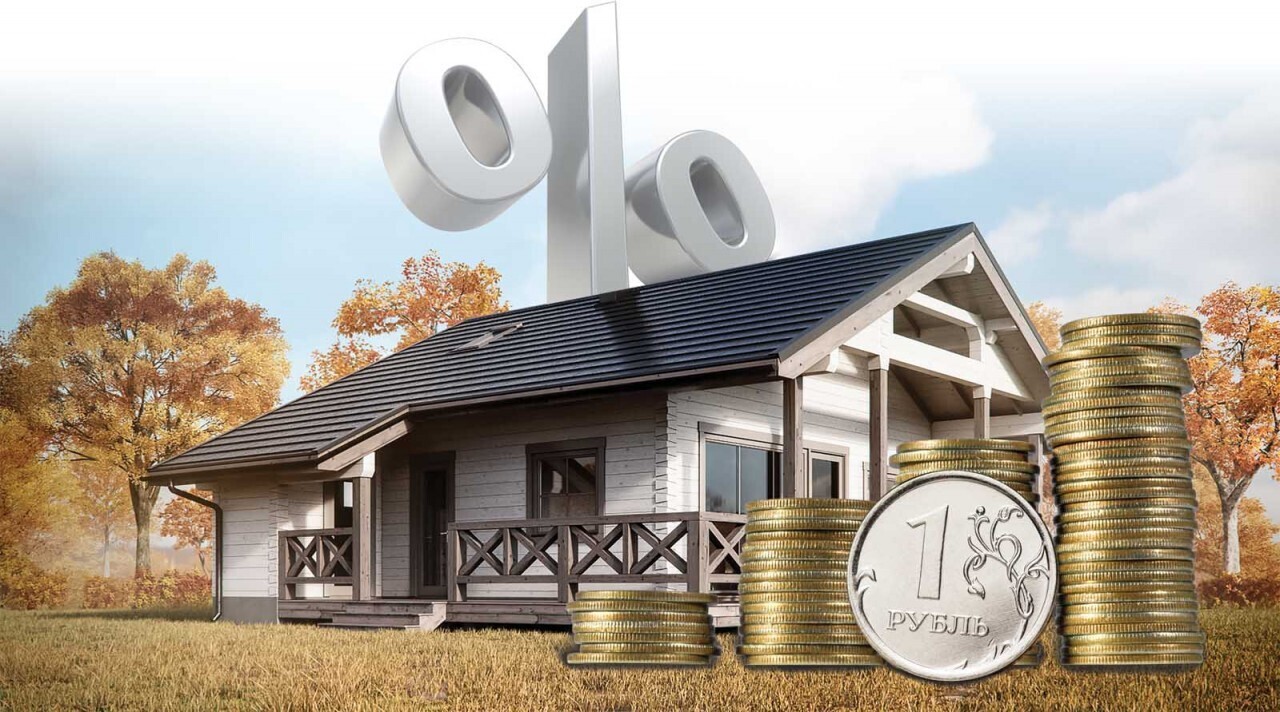 76
Информация об оценке налоговых расходов в связи с предоставлением льгот, установленных представительными органами местного самоуправления в соответствии с порядком, утвержденным нормативно-правовым актом городского округа Воскресенск московской области (тыс.рублей)
77
Сведения о расходах по разделам и подразделам классификации расходов бюджета на 2024 год и плановый период 2025 и 2026 годов в сравнении с 2023 годом (млн. рублей)
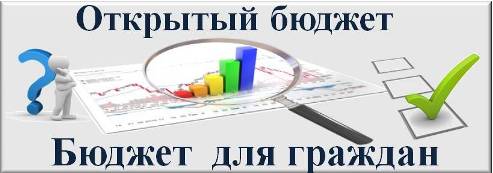 78
Сведения о расходах БЮДЖЕТА ГОРОДСКОГО ОКРУГА ВОСКРЕСЕНСК по разделам и подразделам классификации расходов на 2024 год и плановый период 2025 и 2026 годов в сравнении с 2023 годом                                                         (в тыс. руб.)
79
Сведения о расходах БЮДЖЕТА ГОРОДСКОГО ОКРУГА ВОСКРЕСЕНСК по разделам и подразделам классификации расходов на 2024 год и плановый период 2025 и 2026 годов в сравнении с 2023 годом                                                         (в тыс. руб.)
80
Сведения о расходах БЮДЖЕТА ГОРОДСКОГО ОКРУГА ВОСКРЕСЕНСК по разделам и подразделам классификации расходов на 2024 год и плановый период 2025 и 2026 годов в сравнении с 2023 годом                                                        (в тыс. руб.)
81
Сведения о расходах БЮДЖЕТА ГОРОДСКОГО ОКРУГА ВОСКРЕСЕНСК по разделам и подразделам классификации расходов на 2024 год и плановый период 2025 и 2026 годов в сравнении с 2023 годом                                                         (в тыс. руб.)
82
Сведения о расходах БЮДЖЕТА ГОРОДСКОГО ОКРУГА ВОСКРЕСЕНСК по разделам и подразделам классификации расходов на 2024 год и плановый период 2025 и 2026 годов в сравнении с 2023 годом                                                                    (в тыс. руб.)
83
Сведения о расходах БЮДЖЕТА ГОРОДСКОГО ОКРУГА ВОСКРЕСЕНСК по разделам и подразделам классификации расходов на 2024 год и плановый период 2025 и 2026 годов в сравнении с 2023 годом                                                                      (в тыс. руб.)
84
Сведения о расходах БЮДЖЕТА ГОРОДСКОГО ОКРУГА ВОСКРЕСЕНСК по разделам и подразделам классификации расходов на 2024 год и плановый период 2025 и 2026 годов в сравнении с 2023 годом                                                                       (в тыс. руб.)
85
Сведения о расходах БЮДЖЕТА ГОРОДСКОГО ОКРУГА ВОСКРЕСЕНСК по разделам и подразделам классификации расходов на 2024 год и плановый период 2025 и 2026 годов в сравнении с 2023 годом                                                                       (в тыс. руб.)
86
Сведения о расходах БЮДЖЕТА ГОРОДСКОГО ОКРУГА ВОСКРЕСЕНСК по разделам и подразделам классификации расходов на 2024 год и плановый период 2025 и 2026 годов в сравнении с 2023 годом                                                                        (в тыс. руб.)
87
Сведения о расходах БЮДЖЕТА ГОРОДСКОГО ОКРУГА ВОСКРЕСЕНСК по разделам и подразделам классификации расходов на 2024 год и плановый период 2025 и 2026 годов в сравнении с 2023 годом                                                                       (в тыс. руб.)
88
Сведения о расходах БЮДЖЕТА ГОРОДСКОГО ОКРУГА ВОСКРЕСЕНСК по разделам и подразделам классификации расходов на 2024 год и плановый период 2025 и 2026 годов в сравнении с 2023 годом                                                                         (в тыс. руб.)
89
Сведения о расходах БЮДЖЕТА ГОРОДСКОГО ОКРУГА ВОСКРЕСЕНСК в разрезе муниципальных ПРОГРАММ на 2024 год и плановый период 2025 и 2026 годов в сравнении с 2023 годом                                                                                   (в тыс. руб.)
90
Сведения о расходах БЮДЖЕТА ГОРОДСКОГО ОКРУГА ВОСКРЕСЕНСК в разрезе муниципальных ПРОГРАММ на 2024 год и плановый период 2025 и 2026 годов в сравнении с 2023 годом                                                                                   (в тыс. руб.)
91
Сведения о расходах БЮДЖЕТА ГОРОДСКОГО ОКРУГА ВОСКРЕСЕНСК в разрезе муниципальных ПРОГРАММ на 2024 год и плановый период 2025 и 2026 годов в сравнении с 2023 годом                                                                                   (в тыс. руб.)
92
Сведения о расходах БЮДЖЕТА ГОРОДСКОГО ОКРУГА ВОСКРЕСЕНСК в разрезе муниципальных ПРОГРАММ на 2024 год и плановый период 2025 и 2026 годов в сравнении с 2023 годом                                                                                   (в тыс. руб.)
93
Сведения о расходах БЮДЖЕТА ГОРОДСКОГО ОКРУГА ВОСКРЕСЕНСК в разрезе муниципальных ПРОГРАММ на 2024 год и плановый период 2025 и 2026 годов в сравнении с 2023 годом                                                                                   (в тыс. руб.)
94
Сведения о расходах БЮДЖЕТА ГОРОДСКОГО ОКРУГА ВОСКРЕСЕНСК в разрезе муниципальных ПРОГРАММ на 2024 год и плановый период 2025 и 2026 годов в сравнении с 2023 годом                                                                                   (в тыс. руб.)
95
Сведения о расходах БЮДЖЕТА ГОРОДСКОГО ОКРУГА ВОСКРЕСЕНСК в разрезе муниципальных ПРОГРАММ на 2024 год и плановый период 2025 и 2026 годов в сравнении с 2023 годом                                                                                   (в тыс. руб.)
96
Сведения о расходах БЮДЖЕТА ГОРОДСКОГО ОКРУГА ВОСКРЕСЕНСК в разрезе муниципальных ПРОГРАММ на 2024 год и плановый период 2025 и 2026 годов в сравнении с 2023 годом                                                                                   (в тыс. руб.)
97
Сведения о расходах БЮДЖЕТА ГОРОДСКОГО ОКРУГА ВОСКРЕСЕНСК в разрезе муниципальных ПРОГРАММ на 2024 год и плановый период 2025 и 2026 годов в сравнении с 2023 годом                                                                                   (в тыс. руб.)
98
Сведения о расходах БЮДЖЕТА ГОРОДСКОГО ОКРУГА ВОСКРЕСЕНСК в разрезе муниципальных ПРОГРАММ на 2024 год и плановый период 2025 и 2026 годов в сравнении с 2023 годом                                                                                   (в тыс. руб.)
99
Сведения о расходах БЮДЖЕТА ГОРОДСКОГО ОКРУГА ВОСКРЕСЕНСК в разрезе муниципальных ПРОГРАММ на 2024 год и плановый период 2025 и 2026 годов в сравнении с 2023 годом                                                                                   (в тыс. руб.)
100
Сведения о расходах БЮДЖЕТА ГОРОДСКОГО ОКРУГА ВОСКРЕСЕНСК в разрезе муниципальных ПРОГРАММ на 2024 год и плановый период 2025 и 2026 годов в сравнении с 2023 годом                                                                                   (в тыс. руб.)
101
Сведения о расходах БЮДЖЕТА ГОРОДСКОГО ОКРУГА ВОСКРЕСЕНСК в разрезе муниципальных ПРОГРАММ на 2024 год и плановый период 2025 и 2026 годов в сравнении с 2023 годом                                                                                   (в тыс. руб.)
102
Сведения о расходах БЮДЖЕТА ГОРОДСКОГО ОКРУГА ВОСКРЕСЕНСК в разрезе муниципальных ПРОГРАММ на 2024 год и плановый период 2025 и 2026 годов в сравнении с 2023 годом                                                                                   (в тыс. руб.)
103
Сведения о расходах БЮДЖЕТА ГОРОДСКОГО ОКРУГА ВОСКРЕСЕНСК в разрезе муниципальных ПРОГРАММ на 2024 год и плановый период 2025 и 2026 годов в сравнении с 2023 годом                                                                                   (в тыс. руб.)
104
Сведения о расходах БЮДЖЕТА ГОРОДСКОГО ОКРУГА ВОСКРЕСЕНСК в разрезе муниципальных ПРОГРАММ на 2024 год и плановый период 2025 и 2026 годов в сравнении с 2023 годом                                                                                   (в тыс. руб.)
105
Сведения о расходах БЮДЖЕТА ГОРОДСКОГО ОКРУГА ВОСКРЕСЕНСК в разрезе муниципальных ПРОГРАММ на 2024 год и плановый период 2025 и 2026 годов в сравнении с 2023 годом                                                                                   (в тыс. руб.)
106
Сведения о расходах БЮДЖЕТА ГОРОДСКОГО ОКРУГА ВОСКРЕСЕНСК в разрезе муниципальных ПРОГРАММ на 2024 год и плановый период 2025 и 2026 годов в сравнении с 2023 годом                                                                                   (в тыс. руб.)
107
Сведения о расходах БЮДЖЕТА ГОРОДСКОГО ОКРУГА ВОСКРЕСЕНСК в разрезе муниципальных ПРОГРАММ на 2024 год и плановый период 2025 и 2026 годов в сравнении с 2023 годом                                                                                   (в тыс. руб.)
108
Сведения о расходах БЮДЖЕТА ГОРОДСКОГО ОКРУГА ВОСКРЕСЕНСК в разрезе муниципальных ПРОГРАММ на 2024 год и плановый период 2025 и 2026 годов в сравнении с 2023 годом                                                                                   (в тыс. руб.)
109
Сведения о расходах БЮДЖЕТА ГОРОДСКОГО ОКРУГА ВОСКРЕСЕНСК в разрезе муниципальных ПРОГРАММ на 2024 год и плановый период 2025 и 2026 годов в сравнении с 2023 годом                                                                                   (в тыс. руб.)
110
ИНФОРМАЦИЯ О ПЛАНИРУЕМЫХ ЦЕЛЕВЫХ ПОКАЗАТЕЛЯХ МУНИЦИПАЛЬНЫХ ПРОГРАММ В ДИНАМИКЕ

(фактические значения отчетного 2022 года, плановые значения текущего 2023 года, прогноз на очередной 2024 финансовый год и на плановый период 2025-2026 годов)
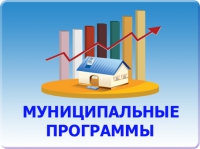 Муниципальная программа представляет собой увязанный по ресурсам, исполнителям и срокам комплекс социально – экономических, организационно – хозяйственных и других мероприятий, обеспечивающих эффективное решение экономических, экологических, социальных и иных проблем развития городского округа
111
111
Муниципальная программа «Здравоохранение» (01)
 
Цель программы – улучшение состояния здоровья населения и увеличение ожидаемой продолжительности жизни, развитие первичной медико-санитарной помощи путем развития системы раннего выявления заболеваний, патологических состояний и факторов их развития, включая проведение медицинских осмотров и диспансеризации населения, а также привлечение и закрепление медицинских кадров в учреждениях здравоохранения городского округа Воскресенск
 
  На реализацию муниципальной программы предусматриваются средства в сумме:
 
в 2024 году –3 600,0 тыс. рублей;
в 2025 году – 3 600,0 тыс. рублей;
в 2026 году – 3 600,0 тыс. рублей.
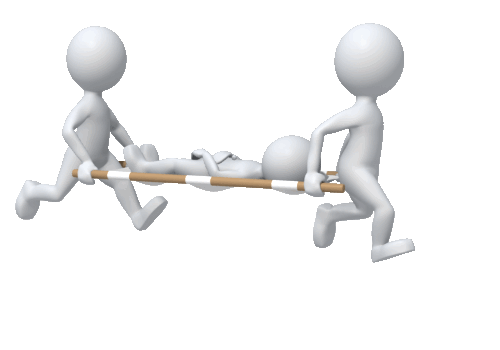 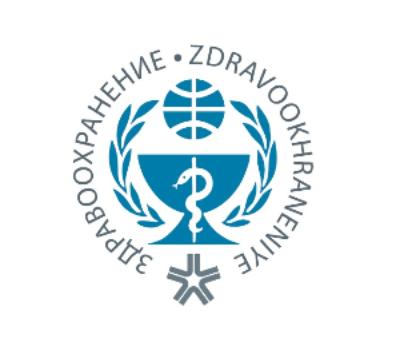 112
Муниципальная программа «Здравоохранение»
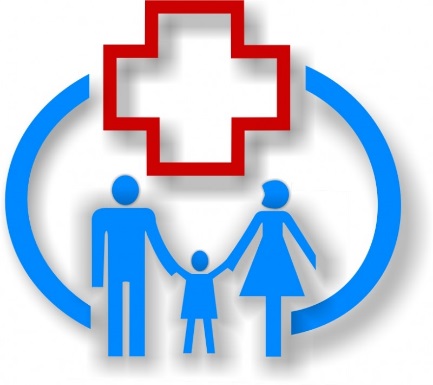 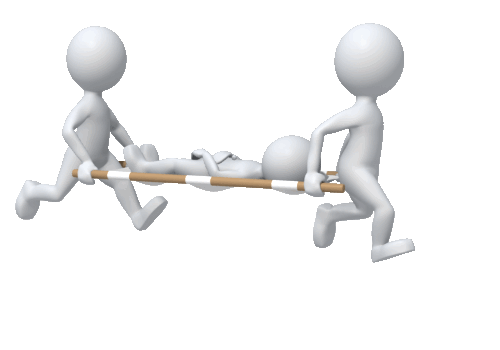 113
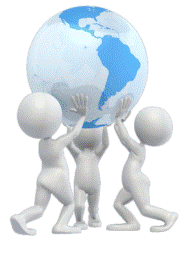 Муниципальная программа «Культура» (02)
 
Цель программы – обеспечение доступности населения городского округа Воскресенск Московской области к культурным ценностям и удовлетворение культурных потребностей граждан, повышение качества услуг в сфере культуры в городском округе Воскресенск Московской области
 
На реализацию муниципальной программы предусматриваются средства в сумме:
 
в 2024 году –791 645,4 тыс. рублей;
в 2025 году – 779 907,4 тыс. рублей;
в 2026 году – 792 138,1 тыс. рублей.
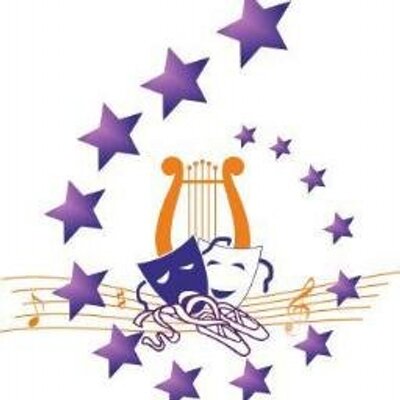 114
115
116
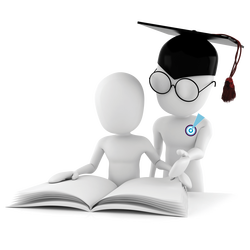 Муниципальная программа «Образование» (03)
 
Цель программы – создание условий для получения качественного образования и успешной социализации детей и подростков
 
На реализацию муниципальной программы предусматриваются средства в сумме:
 
в 2024 году – 3 453 534,3 тыс. рублей;
в 2025 году – 3 792 118,7 тыс. рублей;
в 2026 году – 4 295 402,3 тыс. рублей.
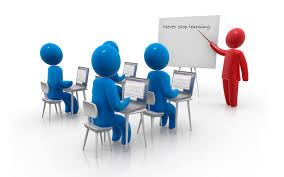 117
118
119
120
Муниципальная программа «Социальная защита населения» (04)
 
Цель программы – формирование условий для беспрепятственного доступа инвалидов и других маломобильных групп населения к приоритетным объектам и услугам в сфере культуры, образования, пешеходной инфраструктуры и физической культуры, и спорта в городском округе Воскресенск, создание условий для отдыха и оздоровления детей в возрасте от семи до пятнадцати лет.
 
На реализацию муниципальной программы предусматриваются средства в сумме:
 
в 2024 году – 44 757,0 тыс. рублей;
в 2025 году – 45 563,4 тыс. рублей;
в 2026 году – 45 875,7 тыс. рублей.
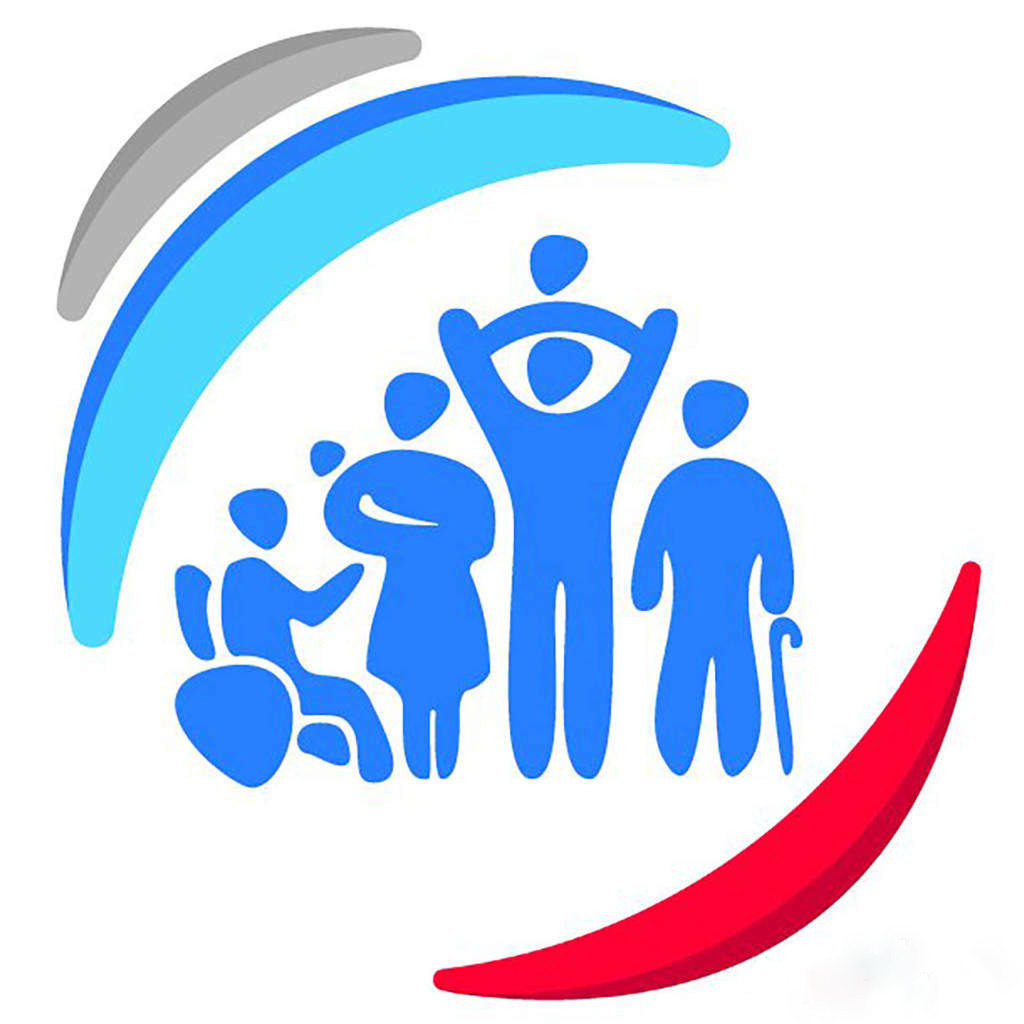 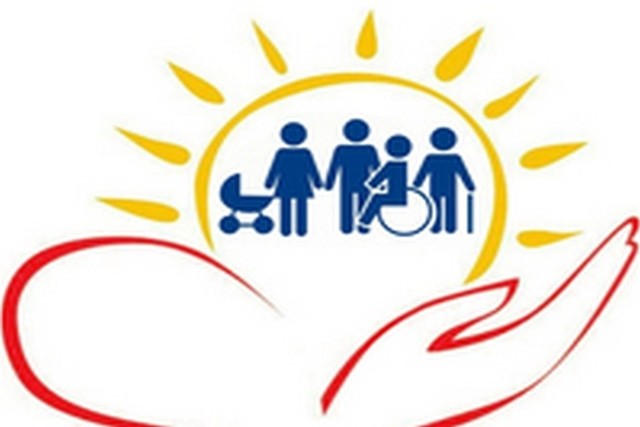 121
122
Муниципальная программа «Спорт» (05)
 
Цель программы – обеспечение возможности жителям городского округа Воскресенск систематически заниматься физической культурой и спортом, подготовка спортивного резерва для спортивных сборных команд Московской области и спортивных сборных команд Российской Федерации путём формирования государственной системы подготовки спортивного резерва в городском округе Воскресенск, обеспечение эффективного финансового, информационного, методического и кадрового сопровождения деятельности
 
На реализацию муниципальной программы предусматриваются средства в сумме:
 
в 2024 году – 545 350,4 тыс. рублей;
в 2025 году – 526 431,4 тыс. рублей;
в 2026 году – 538 146,9 тыс. рублей.
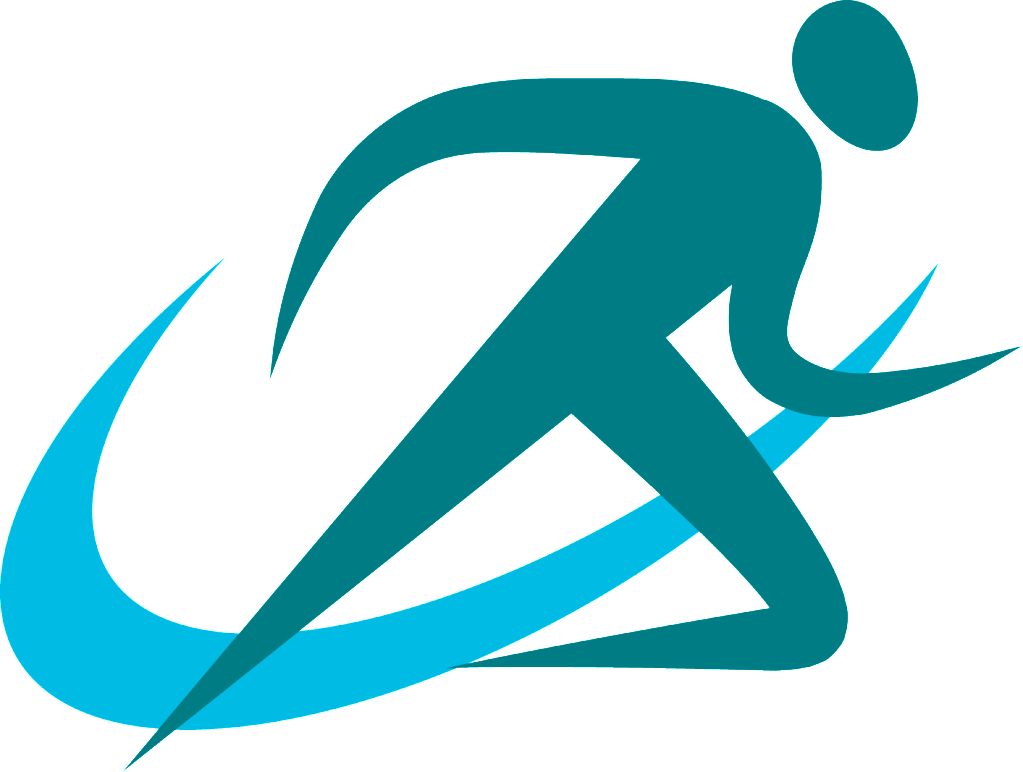 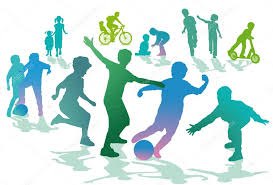 123
124
Муниципальная программа 
«Развитие сельского хозяйства» (06)
 
Цель программы – устойчивое развитие сельских территорий, повышение уровня жизни сельского населения
 
На реализацию муниципальной программы предусматриваются средства в сумме:
 
в 2024 году – 11 525,6 тыс. рублей;
в 2025 году – 11 562,1 тыс. рублей;
в 2026 году – 11 710,5 тыс. рублей.
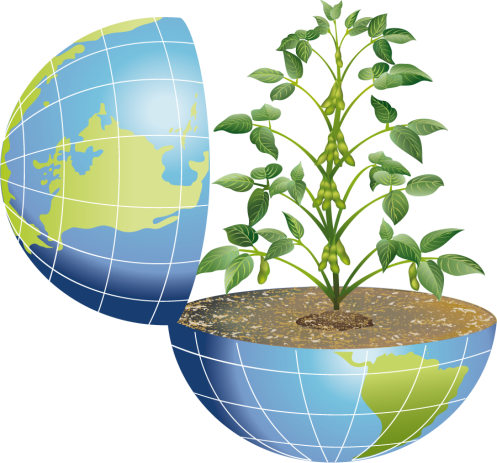 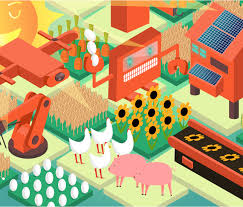 125
126
Муниципальная программа 
«Экология и окружающая среда» (07)
 
Цель программы – обеспечение конституционного права жителей района на благоприятную окружающую среду
 
На реализацию муниципальной программы предусматриваются средства в сумме:
 
в 2024 году – 24 983,0 тыс. рублей;
в 2025 году – 24 991,2 тыс. рублей;
в 2026 году – 24 999,8 тыс. рублей.
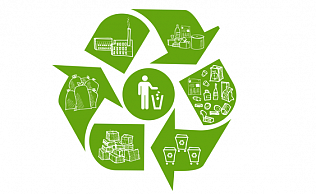 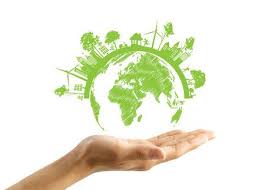 127
128
Муниципальная программа «Безопасность и обеспечение безопасности жизнедеятельности населения» (08)
 
Цель программы – комплексное обеспечение безопасности населения и объектов на территории городского округа Воскресенск Московской области, повышение уровня и результативности профилактики преступлений и правонарушений
 
На реализацию муниципальной программы предусматриваются средства в сумме:
 
в 2024 году –152 917,6 тыс. рублей;
в 2025 году – 145 403,3 тыс. рублей;
в 2026 году – 148 074,4 тыс. рублей.
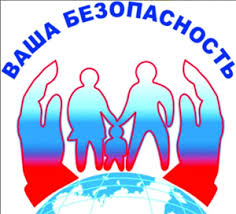 129
130
131
Муниципальная программа «Жилище» (09)
 
Цель программы – повышение доступности жилья для населения, обеспечение безопасных и комфортных условий проживания в городском округе Воскресенск
 
На реализацию муниципальной программы предусматриваются средства в сумме:
 
в 2024 году – 55 395,8 тыс. рублей;
в 2025 году – 76 590,0 тыс. рублей;
в 2026 году – 59 932,7 тыс. рублей.
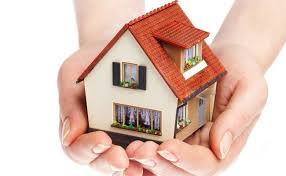 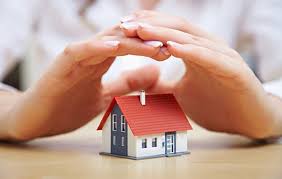 132
133
Муниципальная программа 
«Развитие инженерной инфраструктуры и энергоэффективности и отрасли обращения с отходами» (10)
 
Цель программы – обеспечение комфортных условий проживания, повышения качества и условий жизни населения на территории городского округа Воскресенск, обеспечение рационального использования энергетических ресурсов за счет реализации мероприятий по энергосбережению и повышению энергетической эффективности, развитие газификации на территории городского округа Воскресенск
 На реализацию муниципальной программы предусматриваются средства в сумме:
 
в 2024 году –173 701,8 тыс. рублей;
в 2025 году – 163 866,8 тыс. рублей;
в 2026 году – 313 174,2 тыс. рублей.
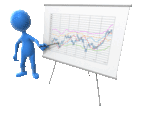 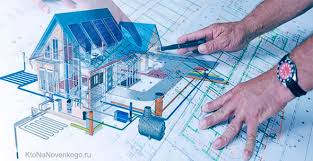 134
135
Муниципальная программа «Предпринимательство» (11)

Цель программы – Достижение устойчиво высоких темпов экономического роста, обеспечивающих повышение уровня жизни жителей городского округа Воскресенск.

На реализацию муниципальной программы предусматриваются средства в сумме:

в 2024 году – 2 230,9 тыс. рублей;
в 2025 году – 2 230,9 тыс. рублей;
в 2026 году – 2 230,9 тыс. рублей.
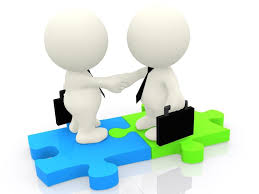 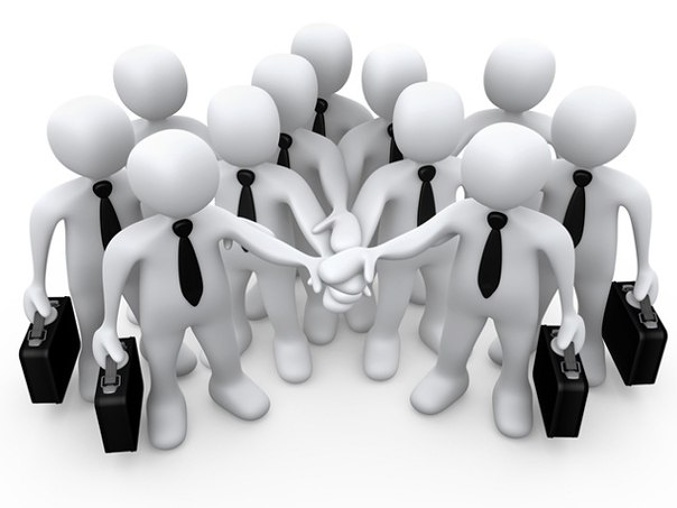 136
137
138
Муниципальная программа «Управление имуществом и муниципальными финансами» (12)

Цель программы – повышение эффективности управления имуществом и финансами городского округа Воскресенск Московской области, совершенствование муниципальной службы городского округа Воскресенск.

На реализацию муниципальной программы предусматриваются средства в сумме:
в 2024 году –754 717,1 тыс. рублей;
в 2025 году – 701 453,1 тыс. рублей;
в 2026 году – 699 436,1 тыс. рублей.
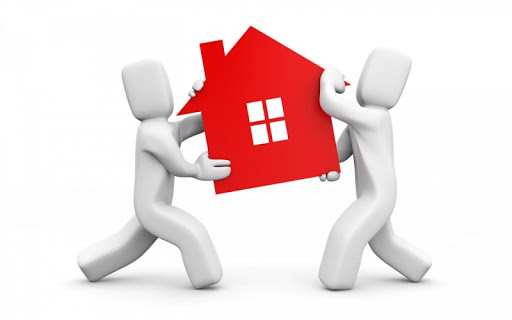 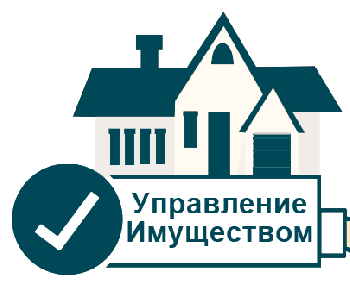 139
140
141
Муниципальная программа 
«Развитие институтов гражданского общества, повышение эффективности местного самоуправления и реализации молодежной политики» (13)
Цель программы – доведение до жителей информации о деятельности органов местного самоуправления, важных и значимых событиях на территории Подмосковья, охват молодых жителей мероприятиями по гражданско-патриотическому воспитанию; повышение уровня вовлеченности молодых граждан в добровольческую (волонтерскую) деятельность, формирование положительного имиджа городского округа Воскресенск, благоприятного для путешествий и инвестиций; создание условий для развития внутреннего и въездного туризма
На реализацию муниципальной программы предусматриваются средства в сумме:
в 2024 году – 70 784,8 тыс. рублей;
в 2025 году – 73 613,1 тыс. рублей;
в 2026 году – 76 505,5 тыс. рублей.
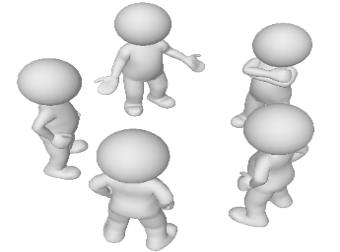 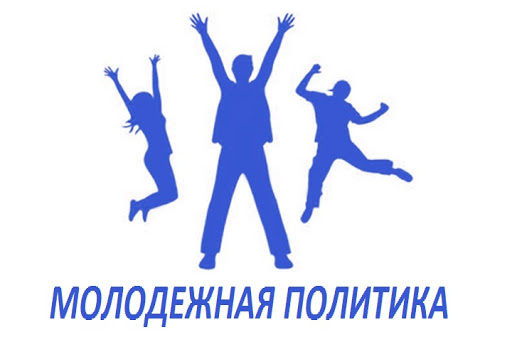 142
143
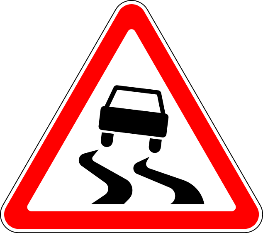 Муниципальная программа 
«Развитие и функционирование дорожно-транспортного комплекса» (14)
Цель программы – Удовлетворение потребностей населения в транспортных услугах, отвечающих требованиям безопасности, а также развитие и обеспечение устойчивого функционирования сети автомобильных дорог общего пользования местного значения городского округа Воскресенск Московской области.

На реализацию муниципальной программы предусматриваются средства в сумме:
в 2024 году – 522 640,5 тыс. рублей;
в 2025 году – 507 692,6 тыс. рублей;
в 2026 году – 587 572,6 тыс. рублей.
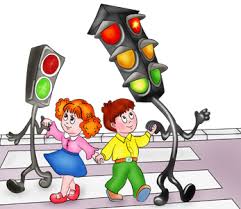 144
145
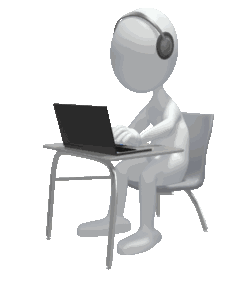 Муниципальная программа 
«Цифровое муниципальное образование» (15)

Цель программы – Повышение эффективности муниципального управления, развитие информационного общества в городском округе Воскресенск и создание достаточных условий институционального и инфраструктурного характера для создания и (или) развития цифровой экономики.
На реализацию муниципальной программы предусматриваются средства в сумме:

в 2024 году – 128 014,9 тыс. рублей;
в 2025 году – 119 641,3 тыс. рублей;
в 2026 году – 118 655,5 тыс. рублей.
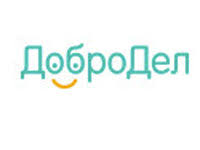 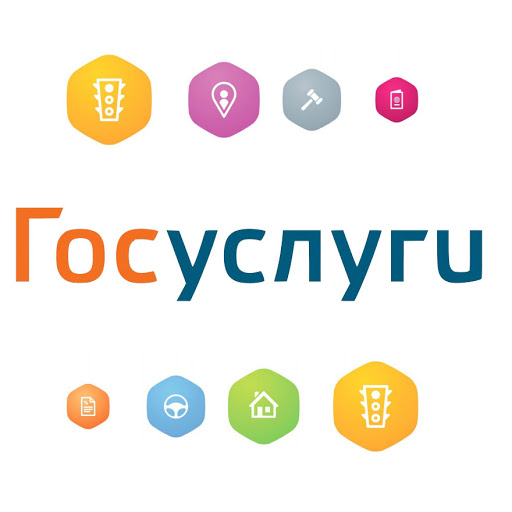 146
147
148
Муниципальная программа 
«Архитектура и градостроительство» (16)
Цель программы – определение приоритетов и формирование политики пространственного развития городского округа Воскресенск, обеспечивающей градостроительными средствами преодоление негативных тенденций в застройке поселений городского округа, повышение качества жизни населения, формирование условий для устойчивого градостроительного развития

На реализацию муниципальной программы предусматриваются средства в сумме:
в 2024 году – 1 563,0 тыс. рублей;
в 2025 году –        0,0 тыс. рублей;
в 2026 году –        0,0 тыс. рублей.
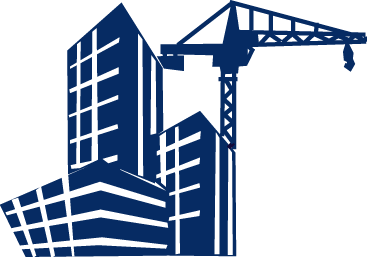 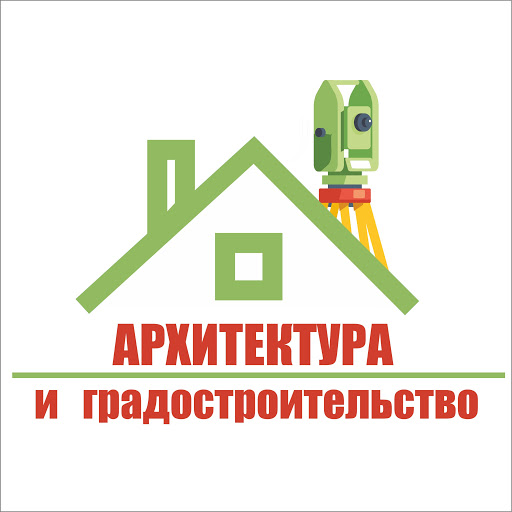 149
150
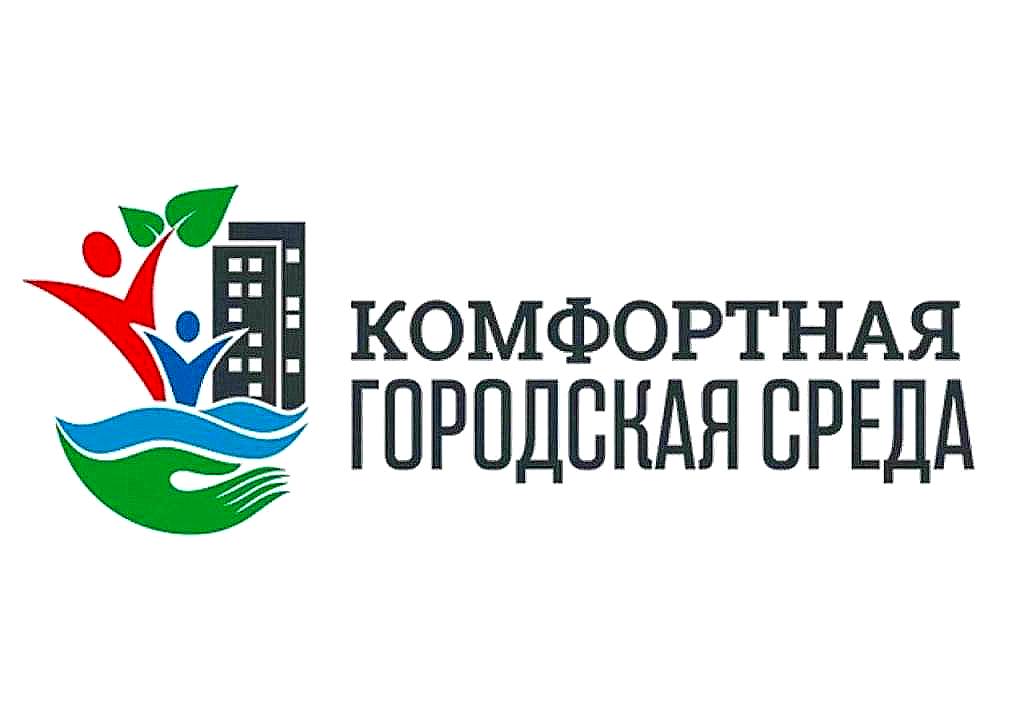 Муниципальная программа «Формирование современной комфортной городской среды» (17)

Цель программы – Обеспечение комфортного, безопасного проживания, повышение качества жизни и обеспечение доступности территорий общего пользования в городском округе Воскресенск.

На реализацию муниципальной программы предусматриваются средства в сумме:
в 2024 году – 1 340 943,1 тыс. рублей;
в 2025 году –    879 173,4 тыс. рублей;
в 2026 году –    884 382,7 тыс. рублей.
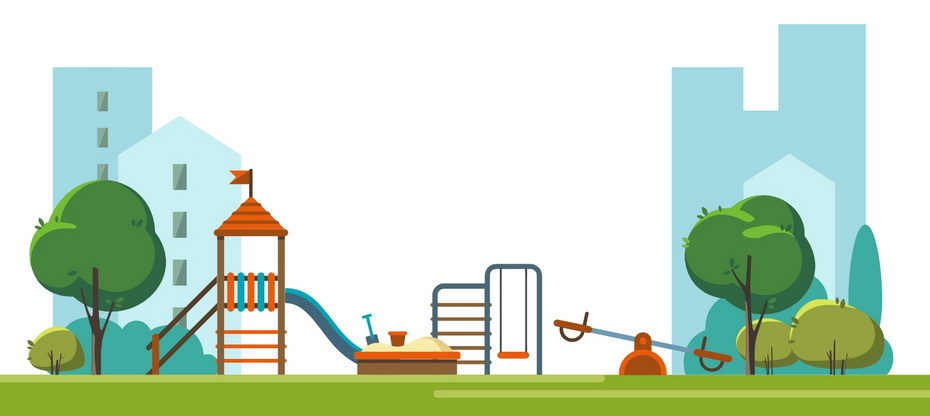 151
152
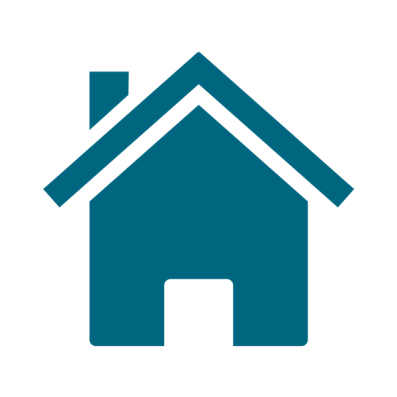 Муниципальная программа 
«Строительство объектов социальной инфраструктуры» (18)

Цель программы – повышение уровня комфортного проживания и обеспеченности населения городского округа Воскресенск объектами социального назначения

На реализацию муниципальной программы предусматриваются средства в сумме:
в 2024 году – 0,0 тыс. рублей;
в 2025 году –  0,0 тыс. рублей;
в 2026 году –  0,0 тыс. рублей.
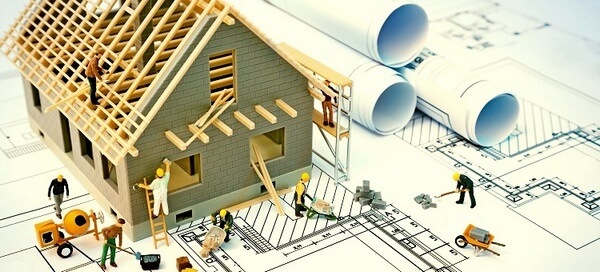 153
154
Муниципальная программа 
«Переселение граждан из аварийного жилищного фонда» (19)
Цель программы – обеспечение расселения многоквартирных домов, признанных в установленном законодательством Российской Федерации порядке аварийными и подлежащими сносу или реконструкции, в связи с физическим износом в процессе эксплуатации, создание безопасных и благоприятных условий проживания граждан и внедрение ресурсосберегающих, энергоэффективных технологий, финансовое и организационное обеспечение переселения граждан из непригодного для проживания жилищного фонда
На реализацию муниципальной программы предусматриваются средства в сумме:
в 2024 году – 125 037,0 тыс. рублей;
в 2025 году –  0,0 тыс. рублей;
в 2026 году –  143 720,6 тыс. рублей.
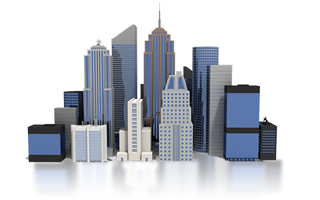 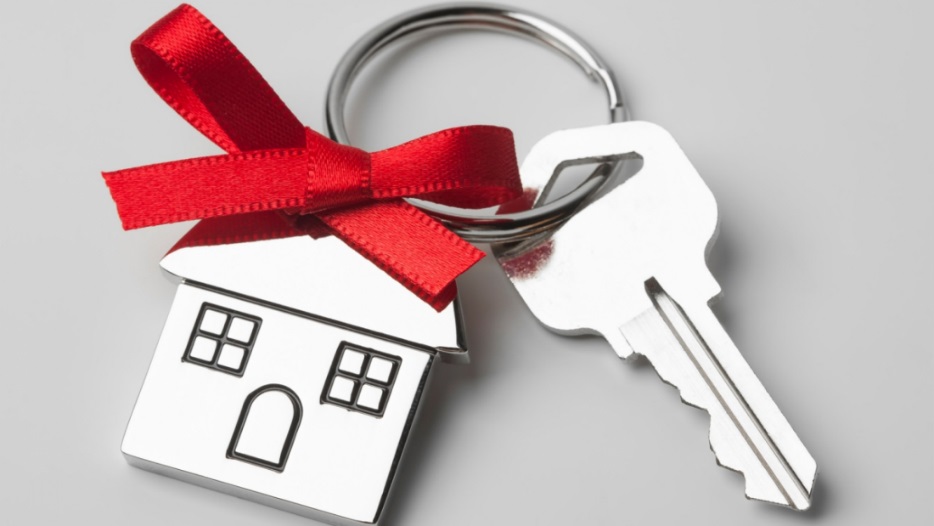 155
156
Информация о расходах бюджета городского округа Воскресенск
с учетом интересов целевых групп пользователей (физические и юридические лица) на которые направлены мероприятия муниципальной программы,
 планируемые к реализации в 2022 -2026 годах
Муниципальная программа
«Образование»
Выплата компенсации родительской платы за присмотр и уход за детьми, осваивающими образовательные программы дошкольного образования в организациях, осуществляющих образовательную деятельность :
 2022 год – 31 764,2 тыс. руб. (5 440 человек);
 2023 год –45 544,0 тыс. руб. (7 400 человек);
     2024 год – 44 171,0,0 тыс. руб. (7 024 человек);
  2025 год – 44 171,0 тыс. руб. (7 024 человек);
  2026 год – 44 171,0 тыс. руб. (7 024 человек);

Постановление Правительства Московской области от 26.05.2014 № 378/17 «Об утверждении порядка обращения за компенсацией родительской платы за присмотр и уход за детьми, осваивающими образовательные программы дошкольного образования в организациях Московской области, осуществляющих образовательную деятельность, и порядка ее выплаты, порядка предоставления субвенций бюджетам муниципальных образований Московской области на выплату  компенсации родительской платы за присмотр и уход за детьми, осваивающими образовательные программы дошкольного образования в организациях Московской области, осуществляющих образовательную деятельность»
 (с изменениями)
Муниципальная программа
«Жилище»
Реализация мер социальной поддержки и социального обеспечения детей сирот и детей, оставшихся без попечения родителей, а также лиц из их числа :
2022 год – 64 322,7 тыс. руб. (19 человек);
2023 год –55 943,2 тыс. руб. (16 человек); 
2024 год –51 387,0 тыс. руб. (14 человек);
2025 год -  73 411,0 тыс. руб. (20 человек);
2026 год – 40 376,0 тыс. руб. (11 человек)

Закон Московской области от 29.12.2007 № 248/2007-ОЗ «О предоставлении полного государственного обеспечения и дополнительных гарантий по социальной поддержке детям-сиротам и детям, оставшимся без попечения родителей» 
 (с изменениями)
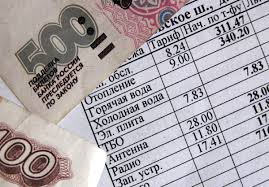 157
Информация о расходах бюджета городского округа Воскресенск
с учетом интересов целевых групп пользователей (физические и юридические лица) на которые направлены мероприятия муниципальной программы,
 планируемые к реализации в 2022 -2026 годах
Муниципальная программа
«Социальная защита населения»
Организация отдыха и оздоровления  детей и подростков:

2022 год – 15 878 тыс. руб.
 ( 1 384 человека);
2023 год – 15 666 тыс. руб.
 (1 274 человека);
2024 год – 17 382 тыс. руб. 
(1 346 человек)
2025 год – 17 397 тыс. руб. 
(1 346 человек)
2026 год – 18 008 тыс. руб. 
( 1 346 человек);
 Постановление Правительства МО от 12.03.2012 № 269/8 «О мерах по организации отдыха и оздоровления детей в Московской области»
(с изменениями)
Муниципальная программа
«Жилище»
Предоставление молодым семьям  социальных выплат на приобретение жилья или строительство :
2022 год –2 354,5 тыс. руб. 
(1 семья);
2023 год –0,0 тыс. руб. 
(0 семей);
2024 год – 4 008,8  тыс. руб. (1 семья)
2025 год – 3 179,0  тыс. руб. (1 семья)
2026 год – 3 507,7 тыс. руб. (1 семья) 
 
Постановление Правительства РФ от 13.05.2006 № 285 «Об утверждении правил предоставления молодым семьям социальных выплат на приобретение жилья в рамках реализации подпрограммы «Обеспечение жильем молодых семей» Федеральной целевой программы «Жилище» (с изменениями)
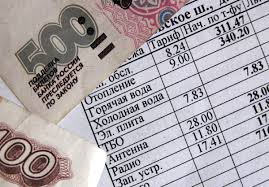 158
Информация об общественно значимых проектах, 
реализуемых на территории городского округа Воскресенск 
Московской области в 2022-2026 годах
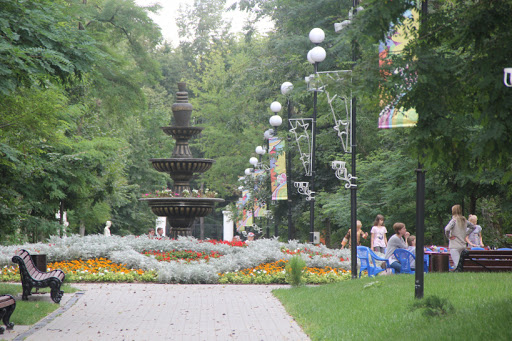 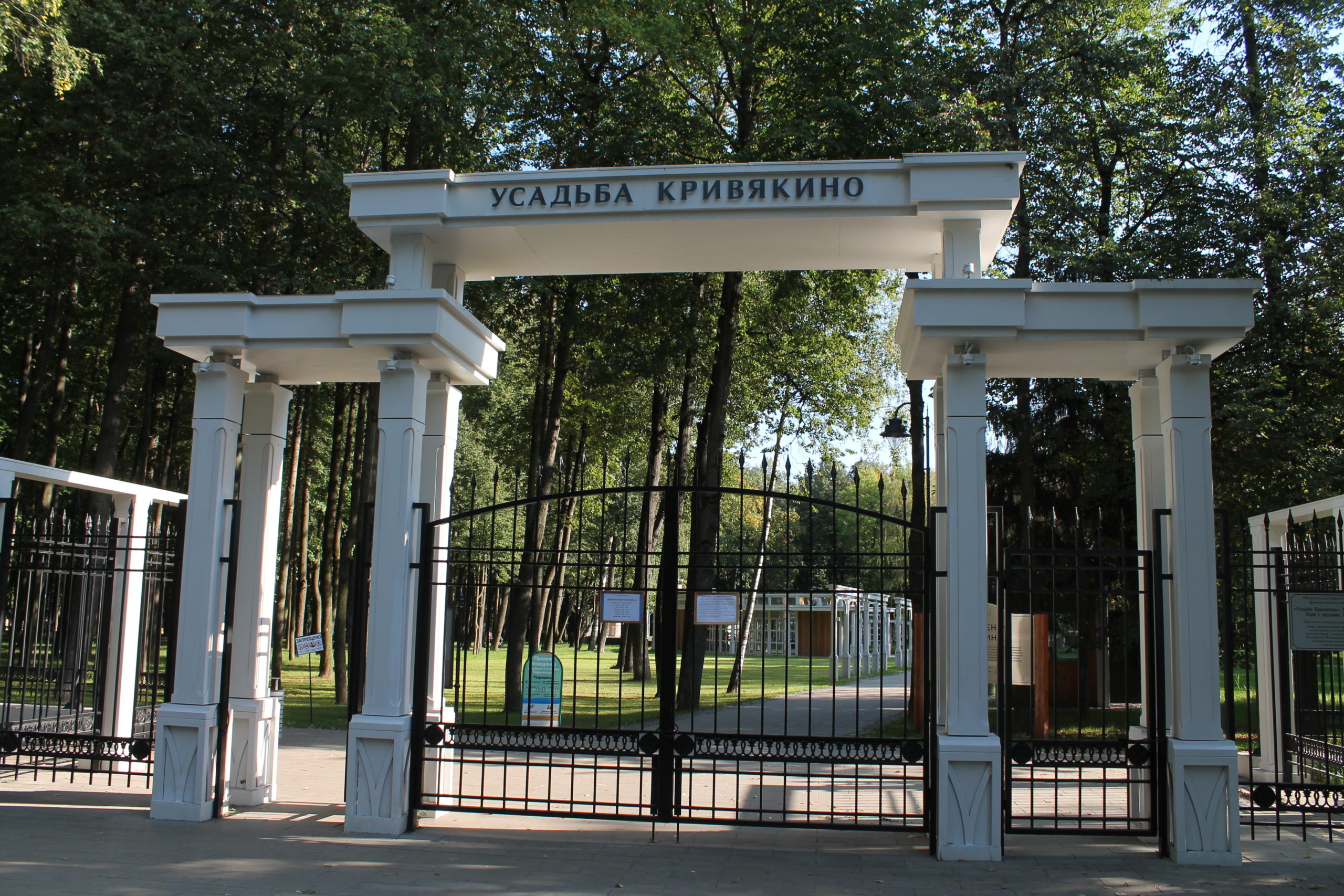 159
159
Информация об общественно значимых проектах, реализуемых на территории городского округа Воскресенск Московской области 
в 2022-2026 годах
160
160
Дефицит бюджета городского округа Воскресенск
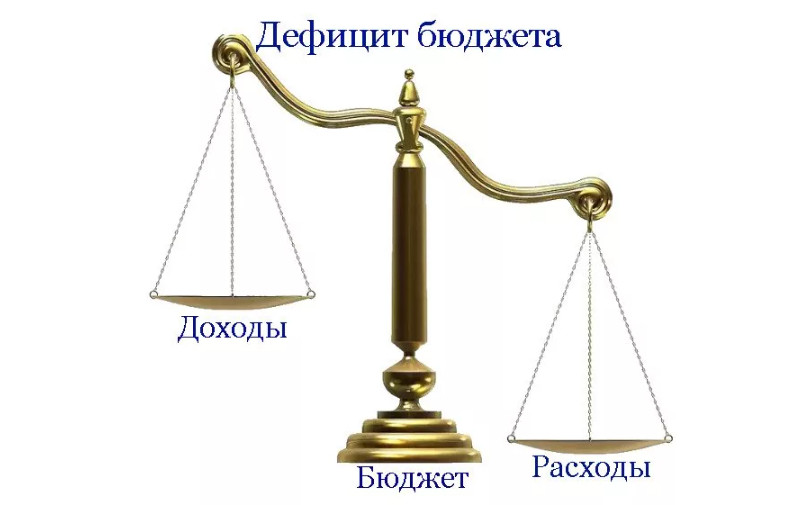 161
Сведения об объеме и структуре муниципального долга городскогоокруга Воскресенск Московской области, а также расходы на его обслуживание в млн. руб.
162
Контактная информация
Бондарева Елена Александровна
Зубцова Евгения Александровна
Уварова Елена Борисовна
График работы:
Заместитель начальника управления
Телефон 8 496 442 14 25
Заместитель начальника управления - начальник отдела главного распорядителя бюджетных средств
Телефон 8 496 442 41 32
понедельник-четверг 
с 8-30 до 17-30		        пятница, с 8-30 до 16-15,
обеденный перерыв 
с 13-00 до 13-45
Начальник управления
Телефон 8 496 441 15 66
Личный прием:
 последняя среда месяца
 с 15-00 до 17-00 часов
Адрес: 140200, Московской области, г.  Воскресенск, пл. Ленина д.3
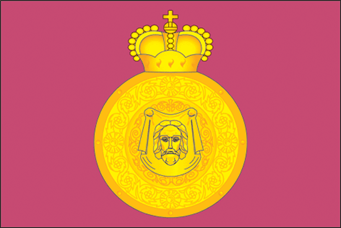 Адрес электронной почты: fo@vos-mo.ru
163
Спасибо
fo@vos-mo.ru
Telegram: https://t.me/+bC-GtCC9YHFlOTky
ВКонтакте: https://vk.com/club211411090
Адрес: 140200, Московской области, г.  Воскресенск, пл. Ленина д.3